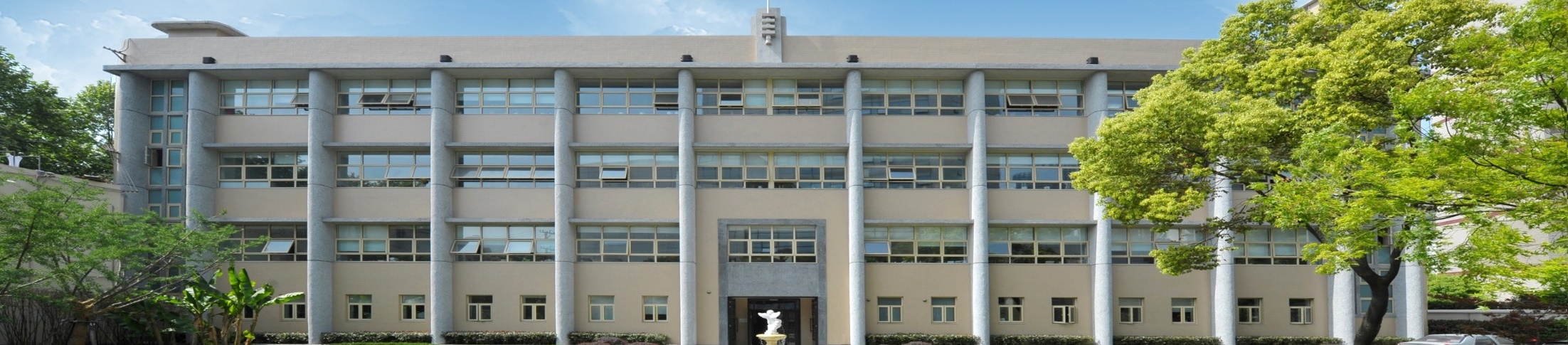 Multi-sectoral approach against malaria 
in the People’s Republic of China
Xiao-Nong Zhou
National Institute of Parasitic Diseases, China CDC 
(Chinese Center for Tropical Diseases Research)
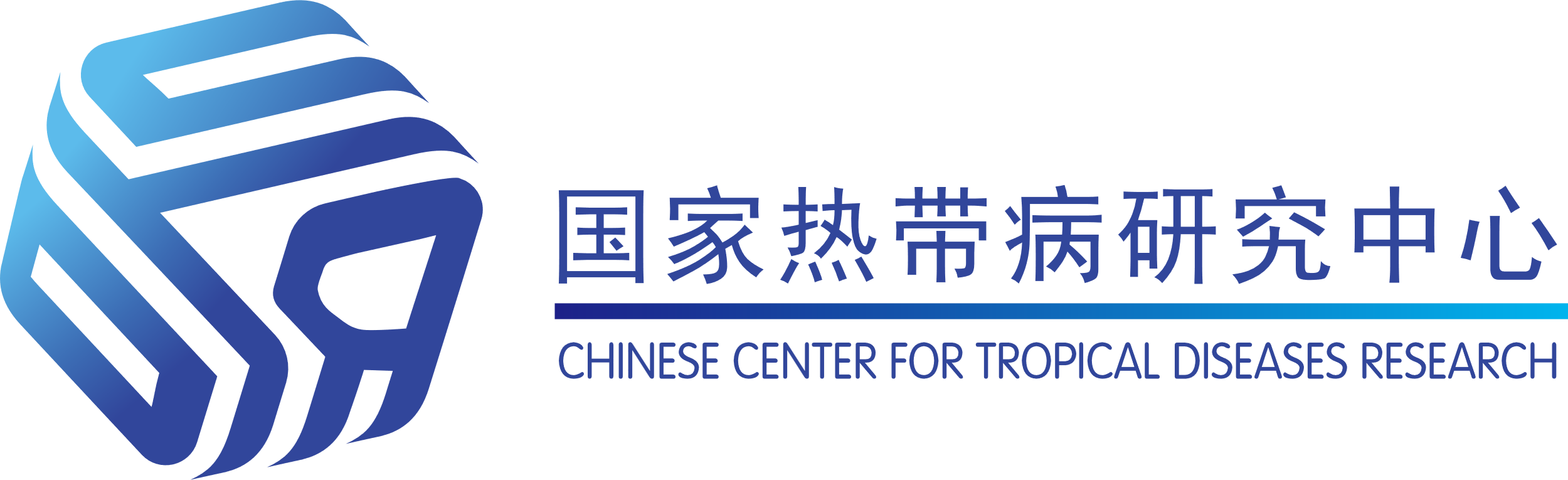 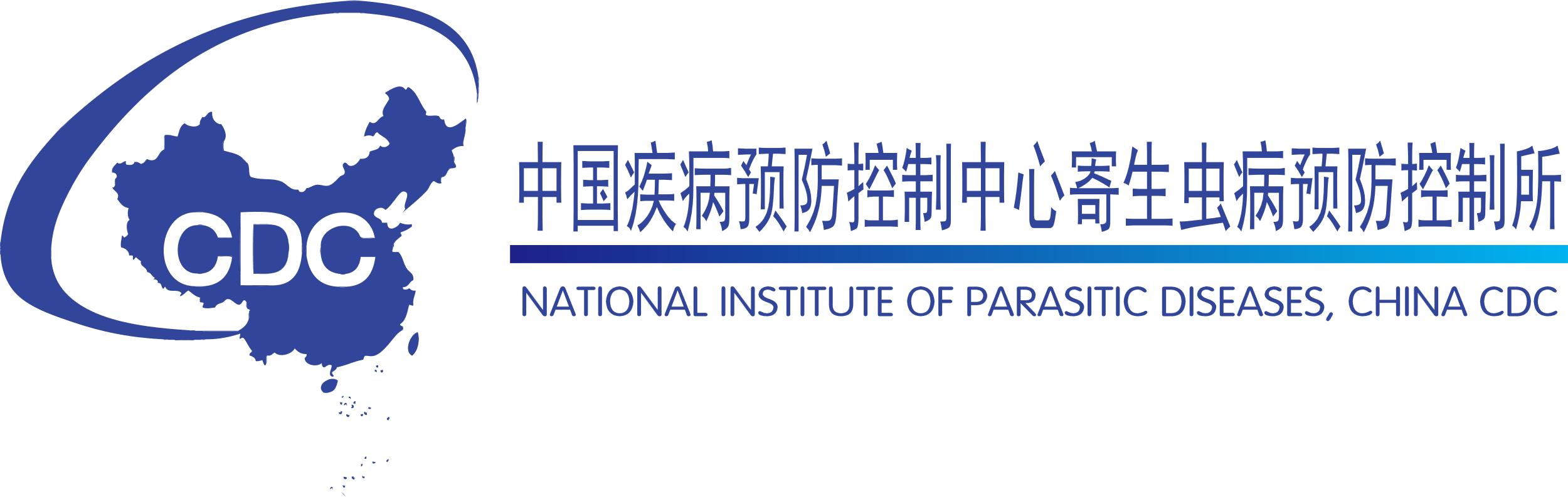 Malaria epidemics and control
Malaria elimination  strategies and achievements与措施
CONTENTS
Prevention of re-establishment of malaria transmission
Malaria epidemics and control
1
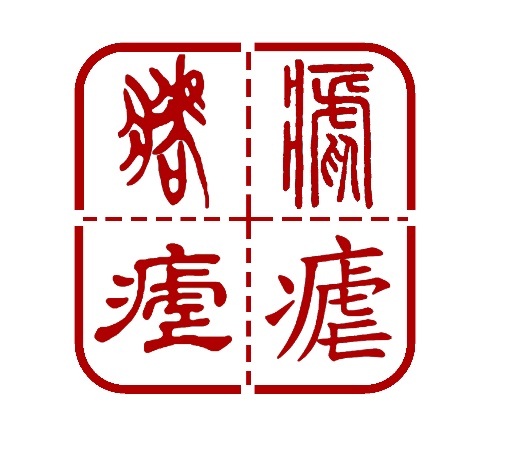 Malaria has a long history in China
The word malaria was found on the oracle bone of the Shang Yin era during 1562 to 1066 BC, indicating malaria had prevailed more than 3,000 years in China.
Malaria was a widespread disease in China, with an estimated 90% of the population at risk of infection in the 1940s
About 30 million cases and 300,000 deaths reported annually in the 1940s
Oracle Bone
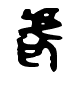 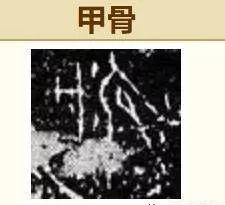 Malaria epidemic in China
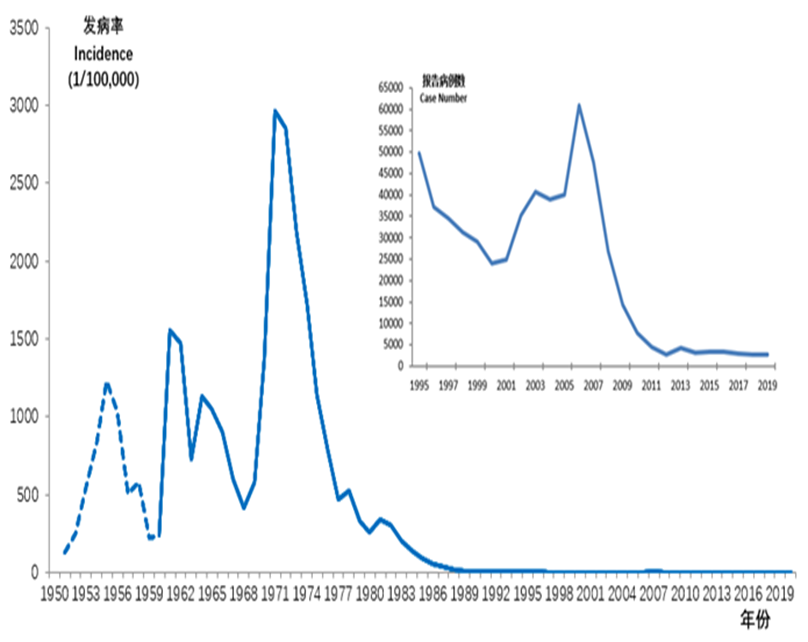 Malaria epidemic was serious in 1950，accounting for >70% of total number of counties in China；Two country-wide epidemic peak occurred in 1960 and 1970；
The total number of epidemic counties was 2858 in the country

The last case infected with P. falciparum in 2015；The last case infected with P. vivax in 2016.
Zero indigenous malaria case recorded since 2017
Malaria epidemic status since 1950
5
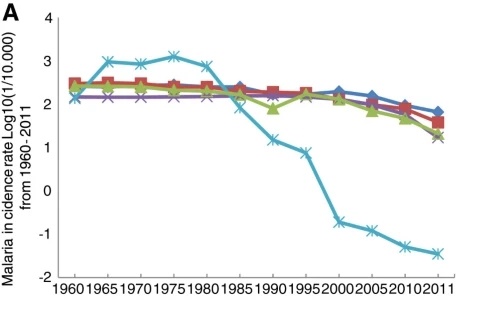 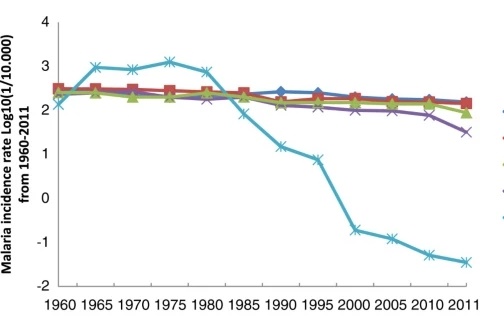 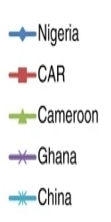 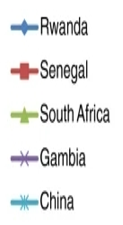 Trend in malaria incidence rate Log 10 (1/10.000) in selected African countries and P.R. China from 1960–2011
Tembo et al. Infectious Diseases of Poverty 2012 1:7
Malaria epidemics and control
Stratification and Plasmodium spp.
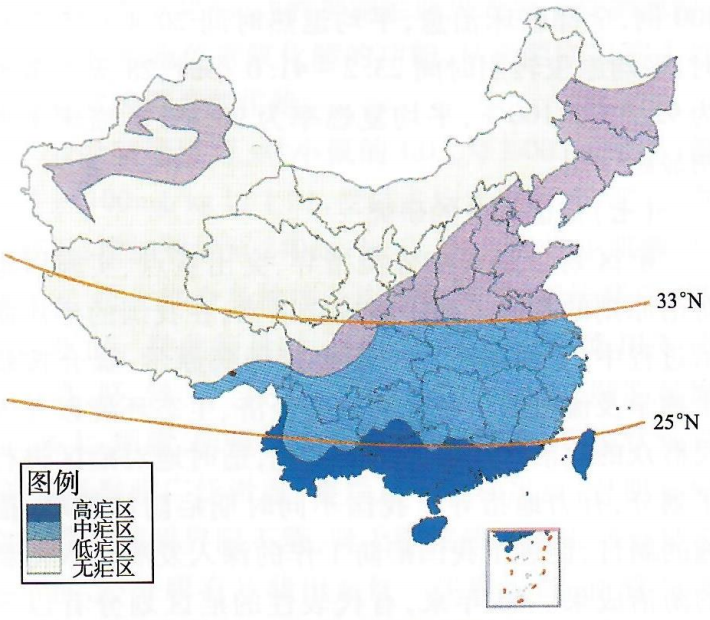 33°N as the northern and southern dividing line  of malaria-endemic areas
Malaria epidemics and control
Malaria vector characteristics and distribution
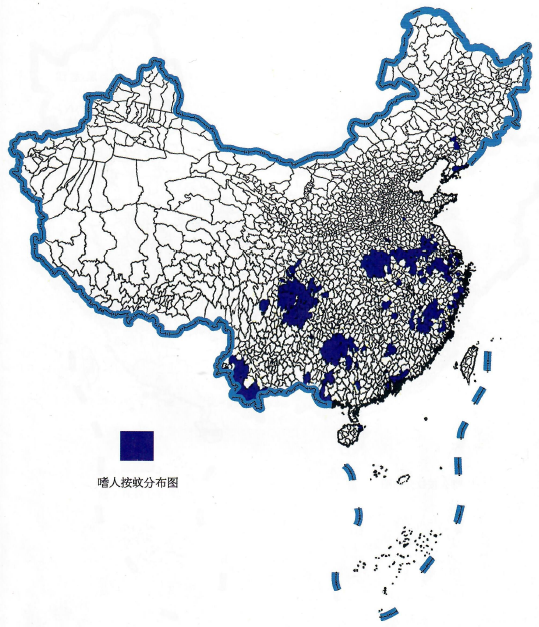 Malaria epidemics and control measures
Malaria control phases
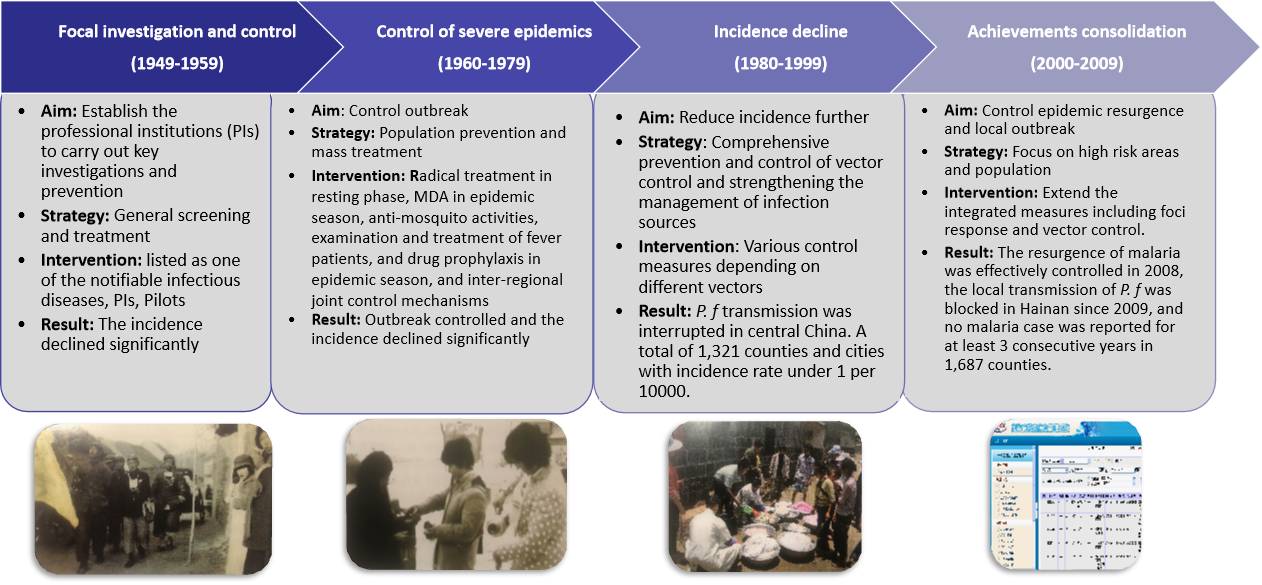 2
Malaria elimination  strategies and achievements
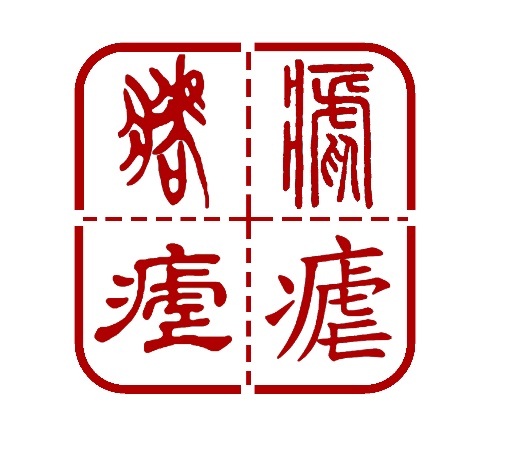 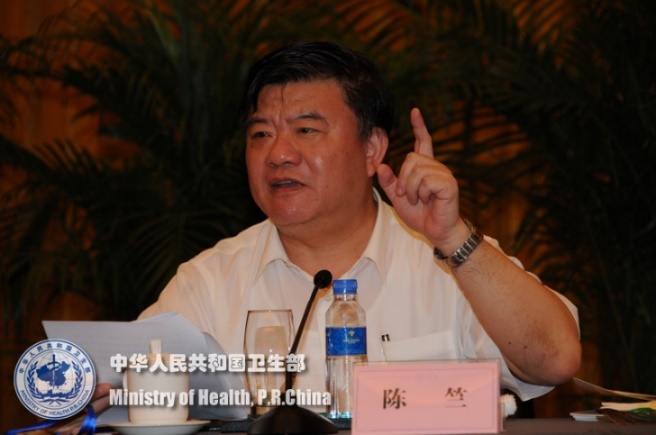 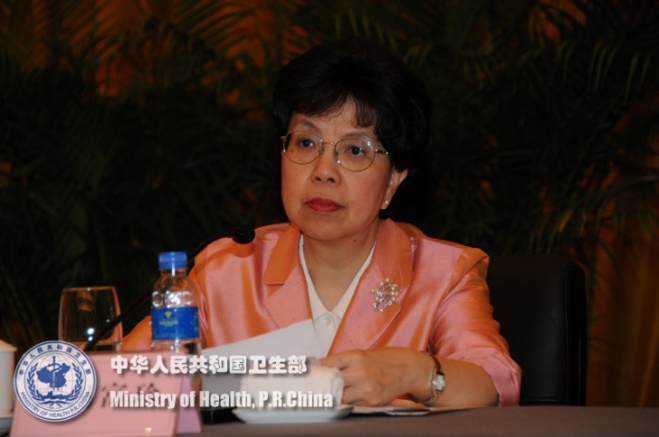 Action Plan for China Malaria Elimination（2010-2020）
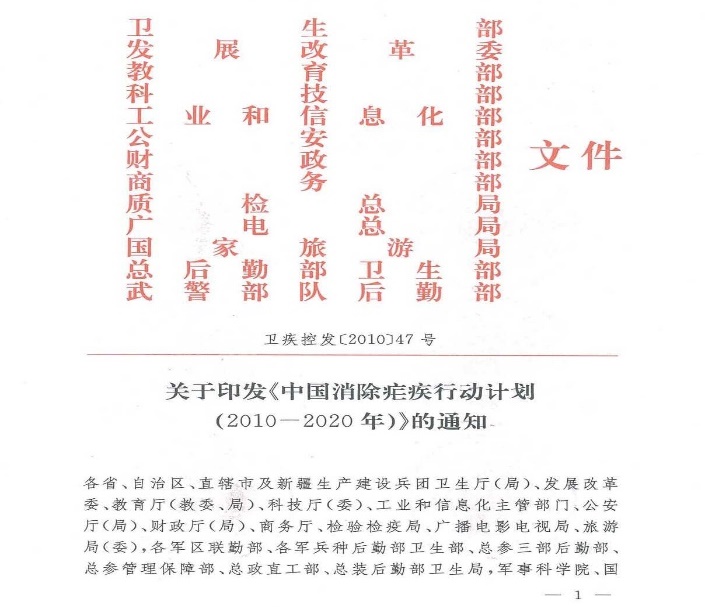 In 2010, as part of the United Nations’ 2000 Millennium Development Goals, China ’ s National Health Commission recruited cooperation from 13 ministries to support the ambitious Action Plan for China Malaria Elimination (2010–2020), 
which aimed to halt and reverse the incidence of disease by 2015 and eliminate local transmission by 2020.
总目标：
        到2015年除云南边境地区外，其他地区均无疟疾当地病例传播；
        到2020年全国范围内实现消除疟疾目标，即连续三年无当地感染病例传播。
Great progress for achieving malaria elimination
The country has effectively controlled malaria within its borders, with no indigenous cases reported since 2017, — the first time for such report in the country ’ s history. 
The country was certificated the malaria-free by the World Health Organization.
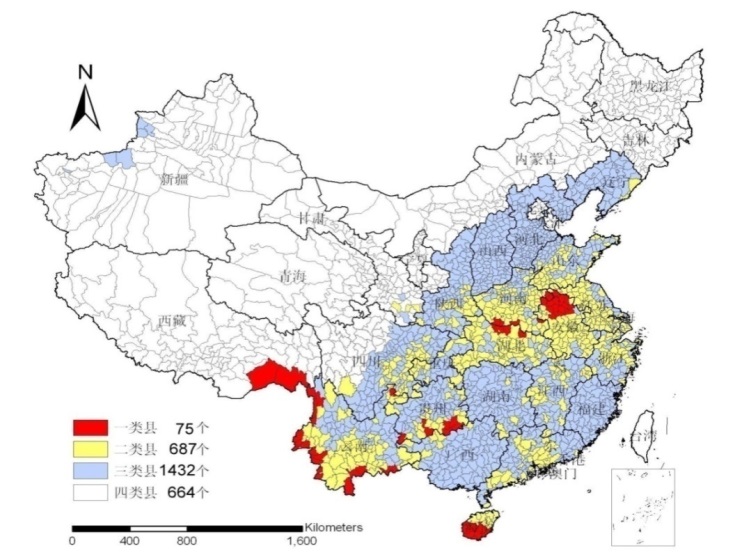 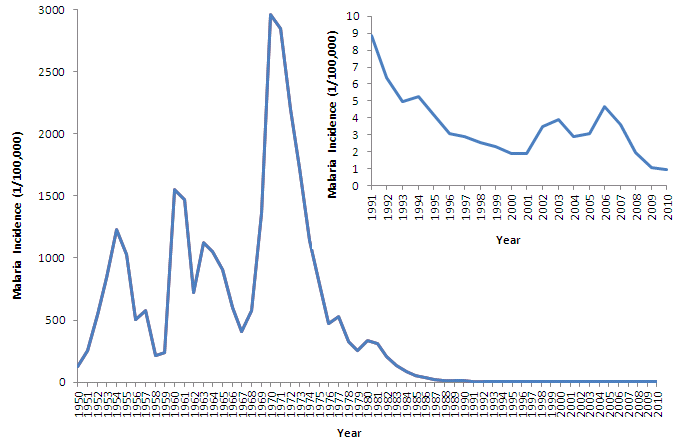 12
Malaria elimination strategy, measures & achievements
Goals and achievements in malaria elimination
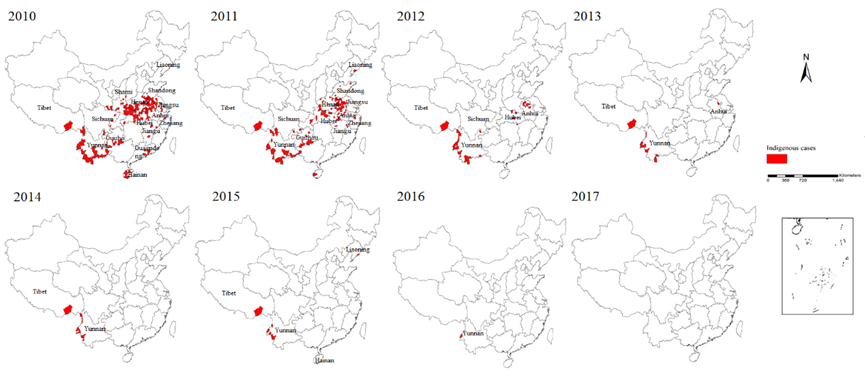 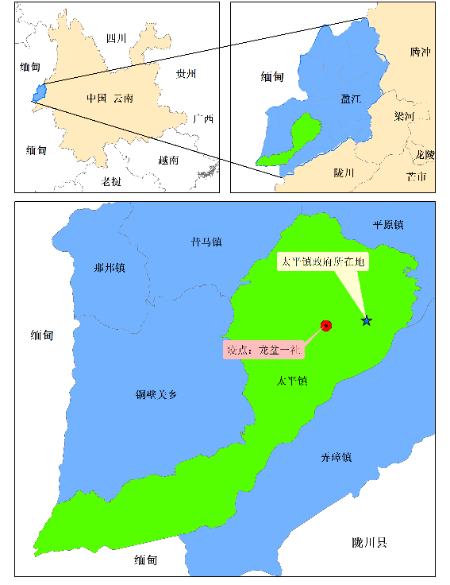 The last indigenous case of P. v reported in Yunnan, 2016
Malaria elimination strategy, measures & achievements
Stratification and strategies
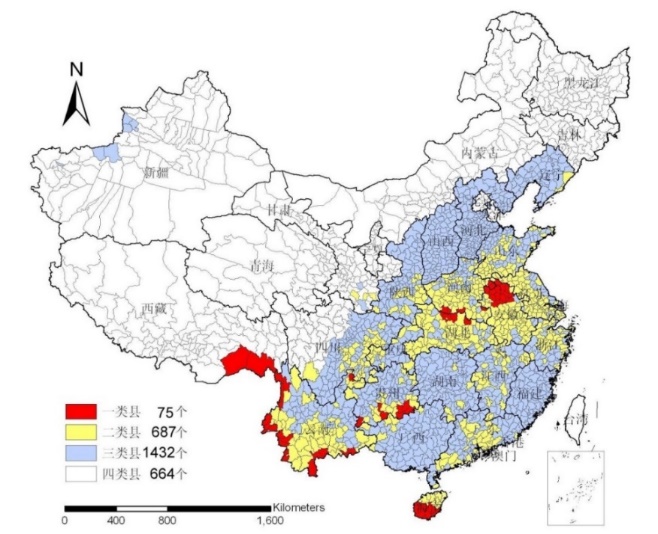 Malaria elimination strategy, measures & achievements
Key interventions in malaria elimination
Surveillance & response
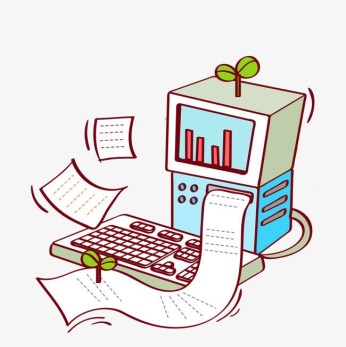 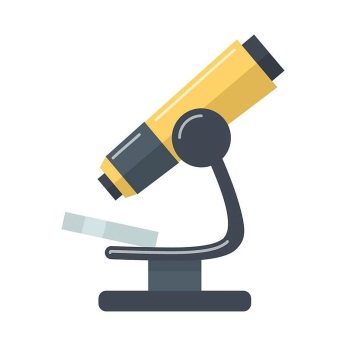 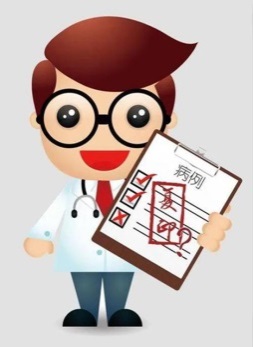 Case management
Case diagnosis & QC
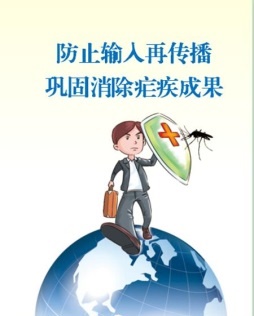 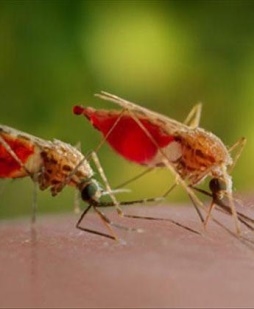 Cooperation & health education
Vector surveillance & control
Malaria elimination strategy, measures & achievements
Information system
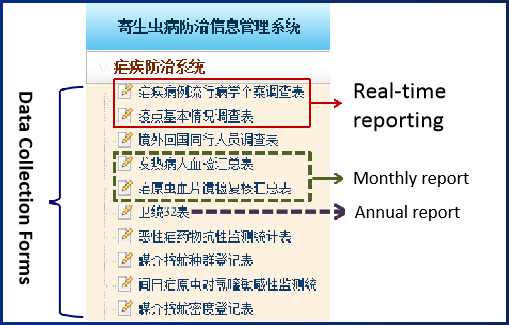 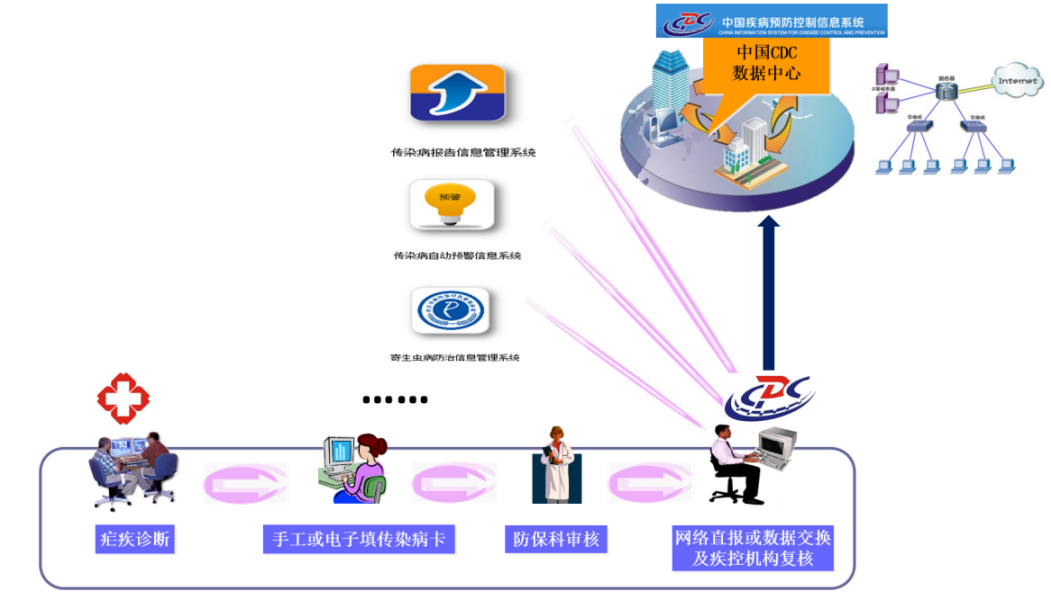 Chinese Information System for Disease Control and Prevention(CISDCP)  (2004)
Information management system for parasitic disease control (2011): malaria subsystem
Malaria elimination strategy, measures & achievements
“1-3-7” approach
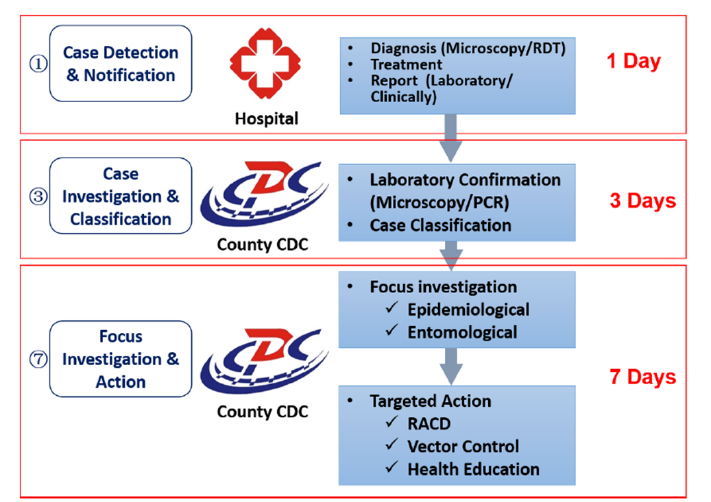 Malaria elimination strategy, measures & achievements
Summary of cases (2011-2020)
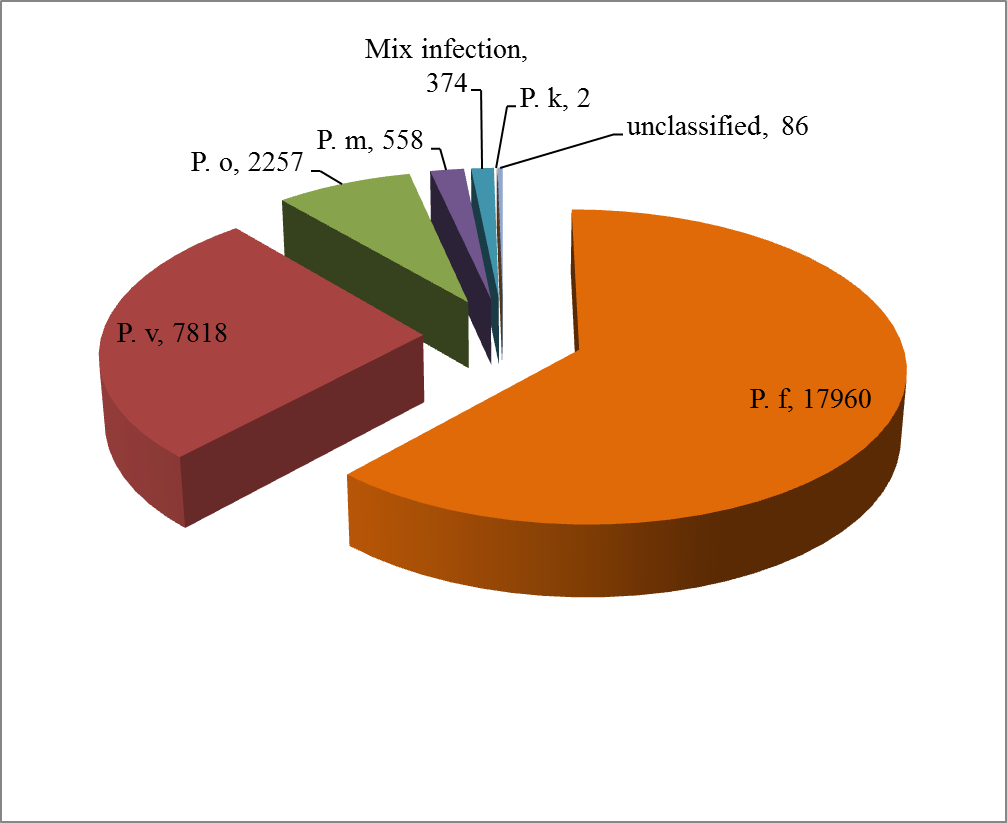 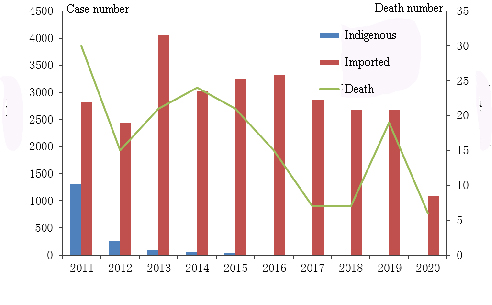 Clinical cases of 1223 .
Confirmed cases of 29055 including 17960 Pf cases, 7818 Pv cases, 2257 P. o cases, 558 Pm cases, 374 mix infected cases, 2 Pk cases and 86 unclassified cases.
A total of 30278 cases were reported. 
1732 indigenous cases, 28173 imported cases,  9 induced cases, 5 long incubation cases and 4 introduced cases
Malaria elimination strategy, measures & achievements
Imported cases (2011-2020)
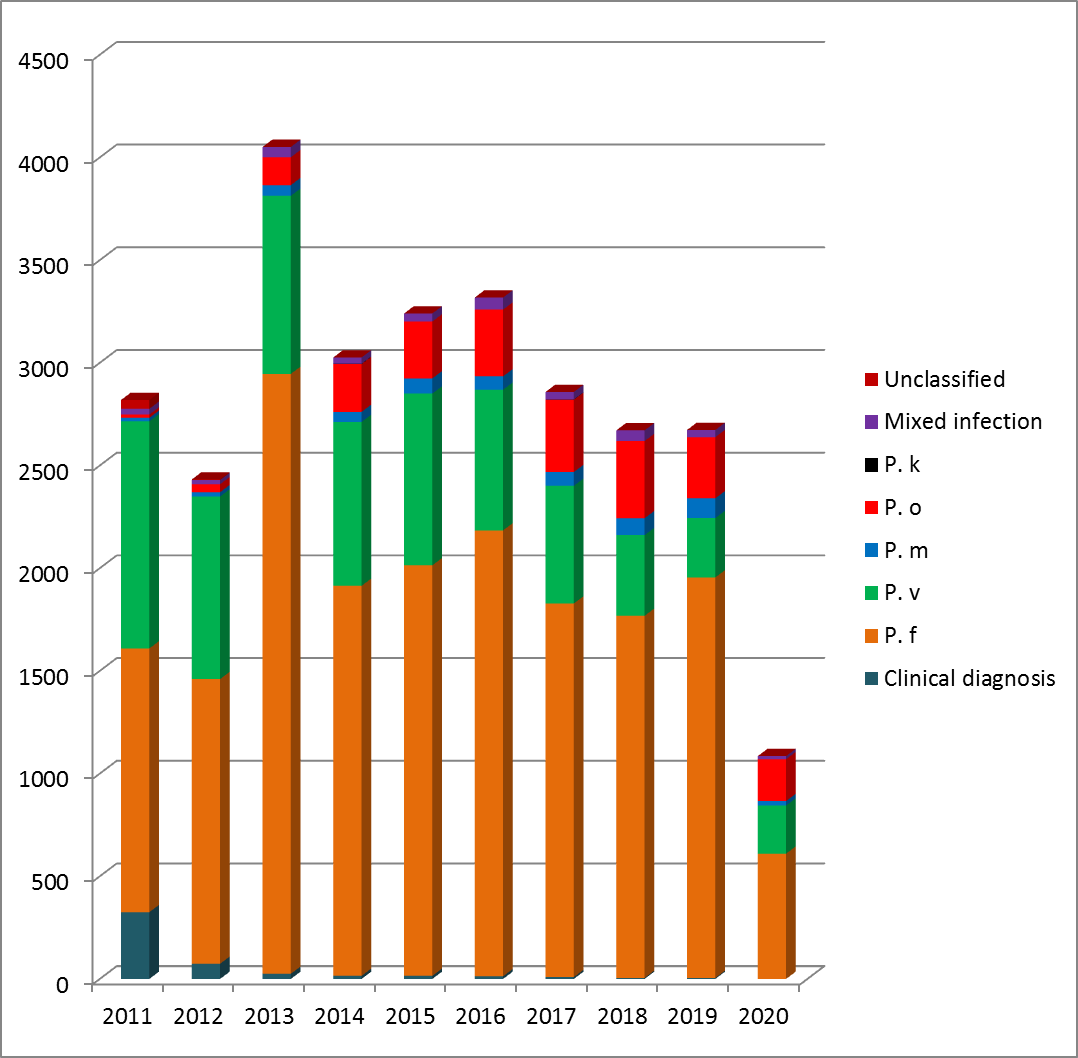 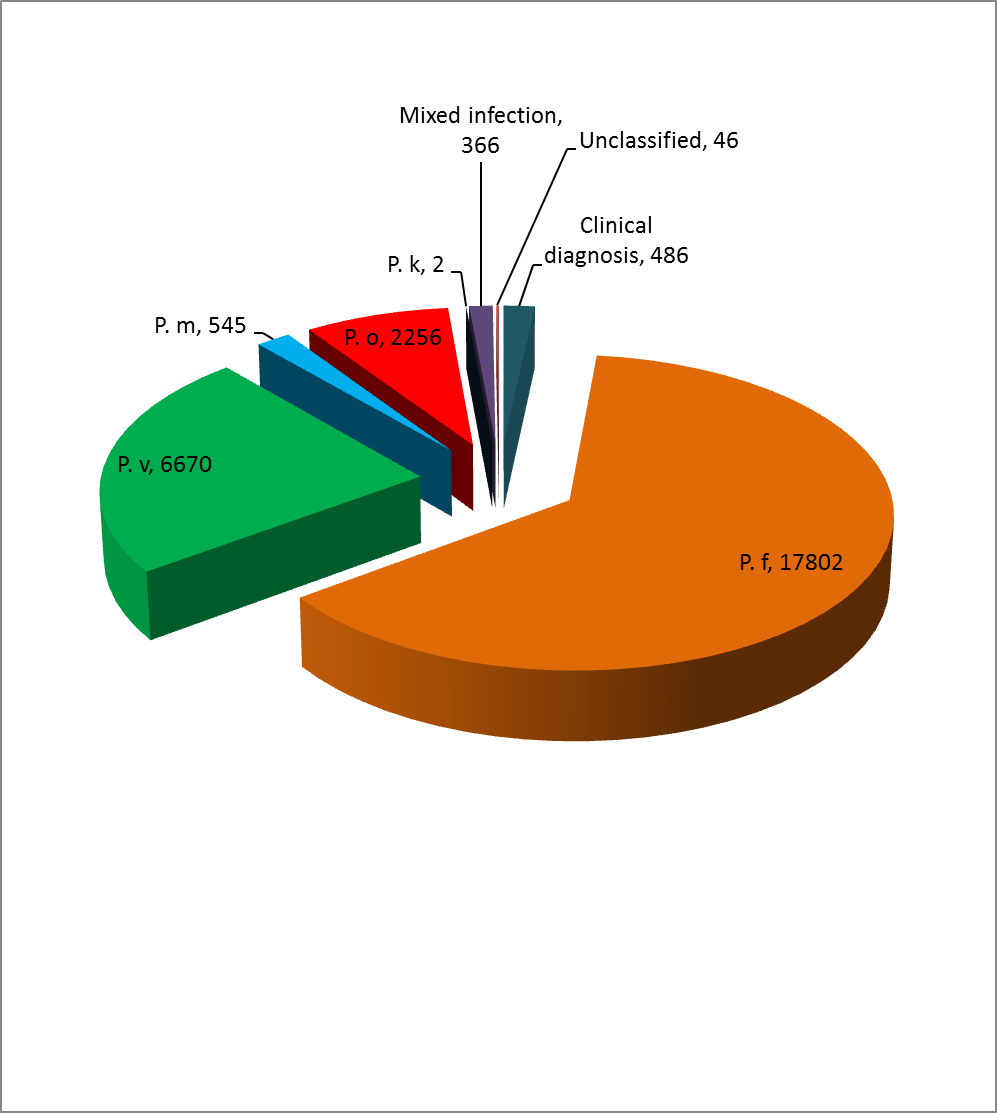 Malaria elimination strategy, measures & achievements
1. Malaria diagnostic laboratory network
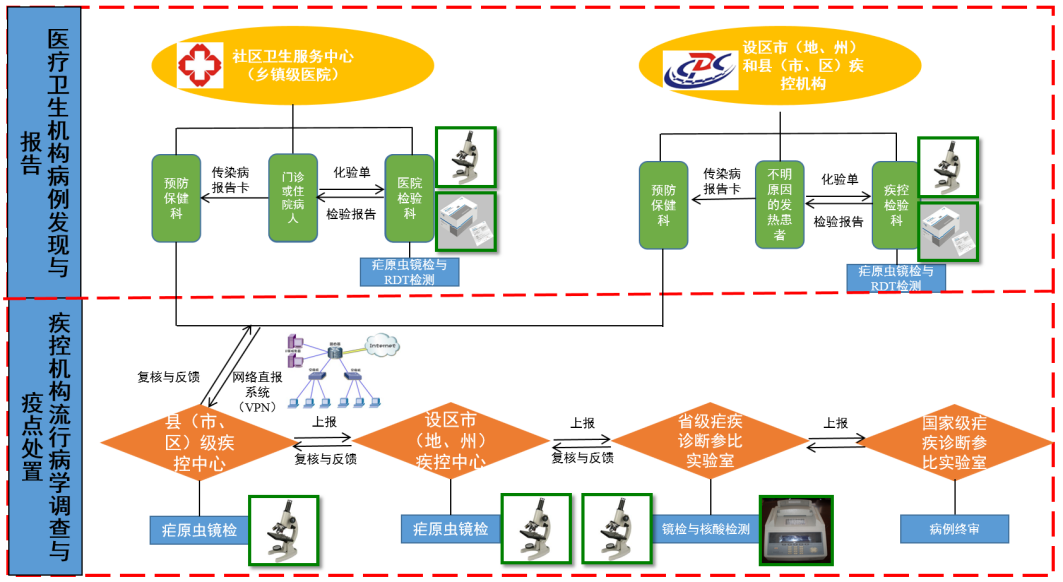 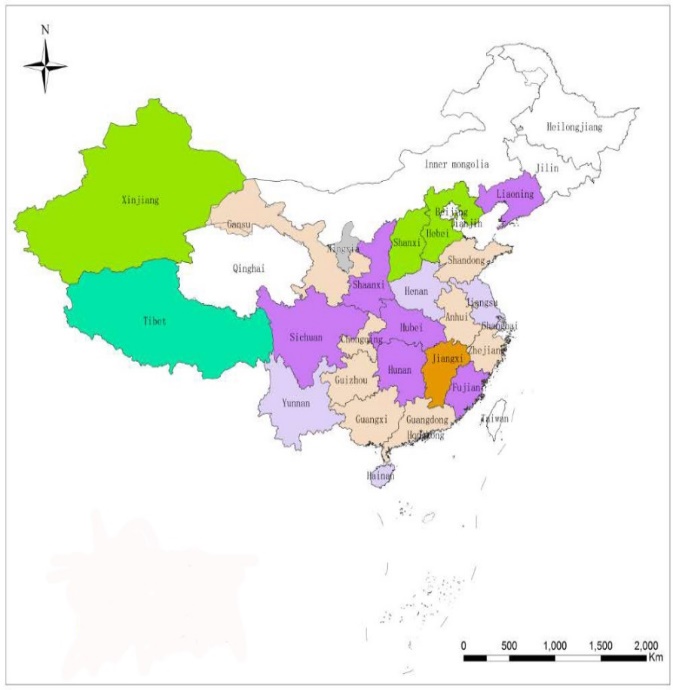 Malaria Diagnostic Reference Laboratory Network
Laboratory network operational mechanism
Malaria elimination strategy, measures & achievements
2. Blood smear cross-checking (2017-2020)
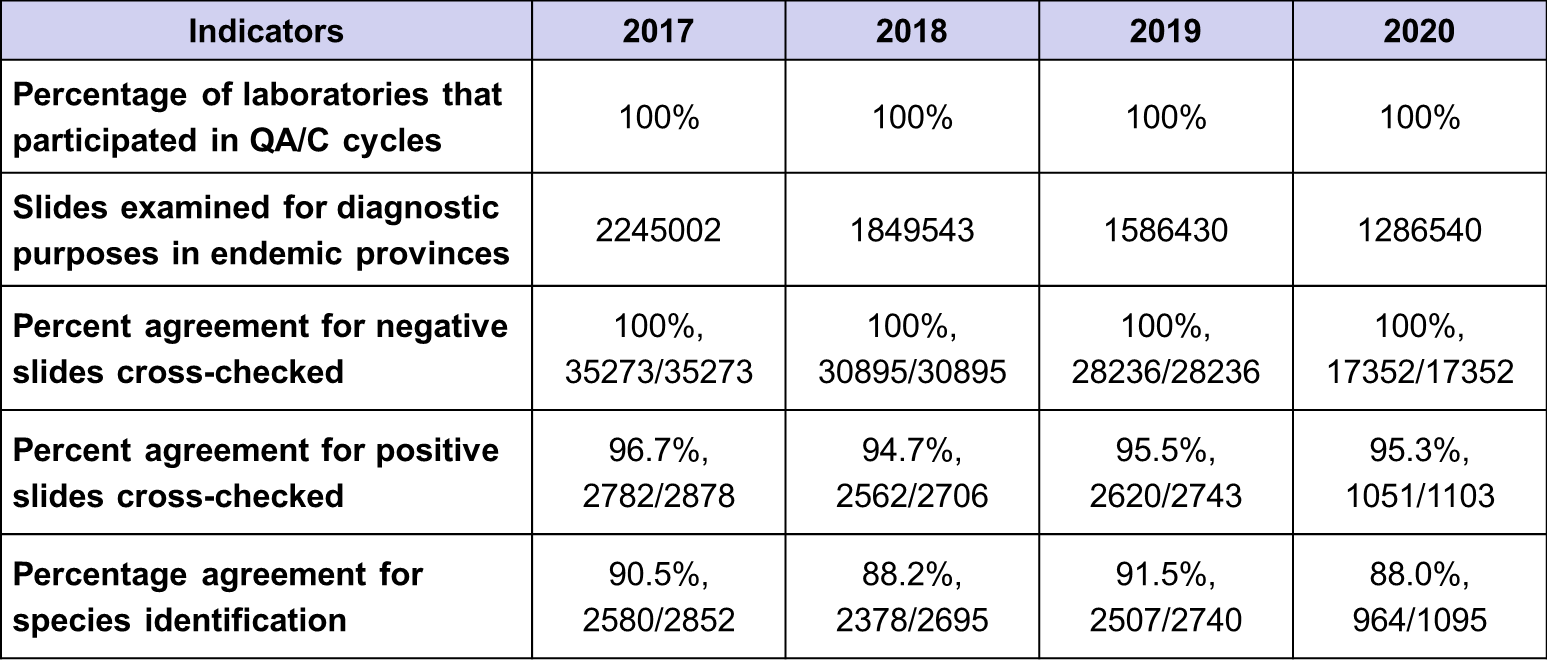 cross-checking of positive slides: microscopy and PCR cross-checking of each case based on provincial reference laboratories
species consistency rate: determination of non - P. falciparum (Differentiation between P. ovale and P. vivax)
Malaria elimination strategy, measures & achievements
3. Case treatment
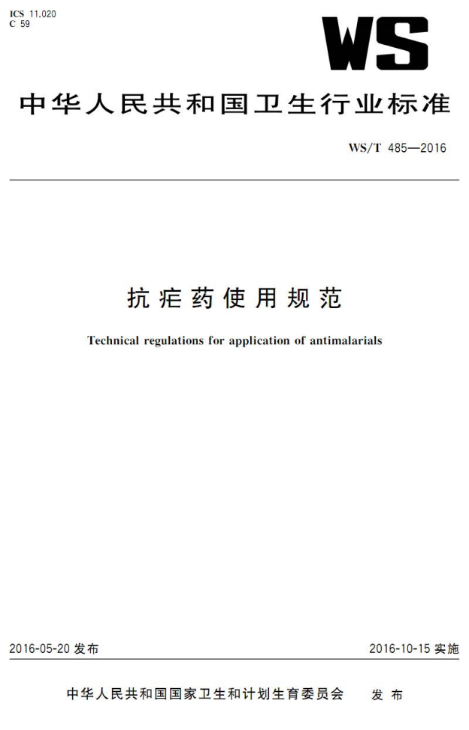 Severe
Artesunate injection
Artemether injection or Pyronaridine
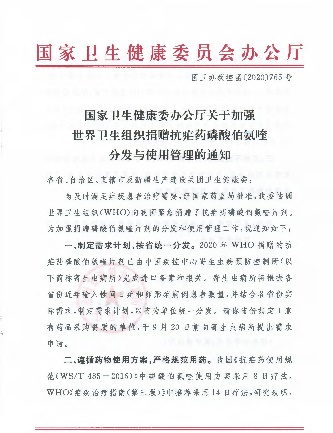 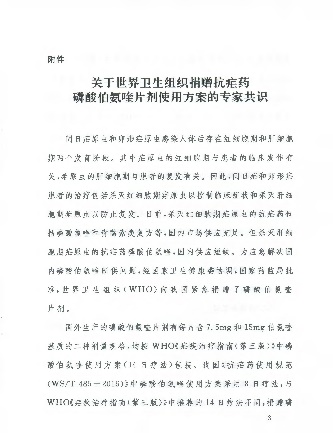 Malaria elimination strategy, measures & achievements
4. Drug efficacy surveillance
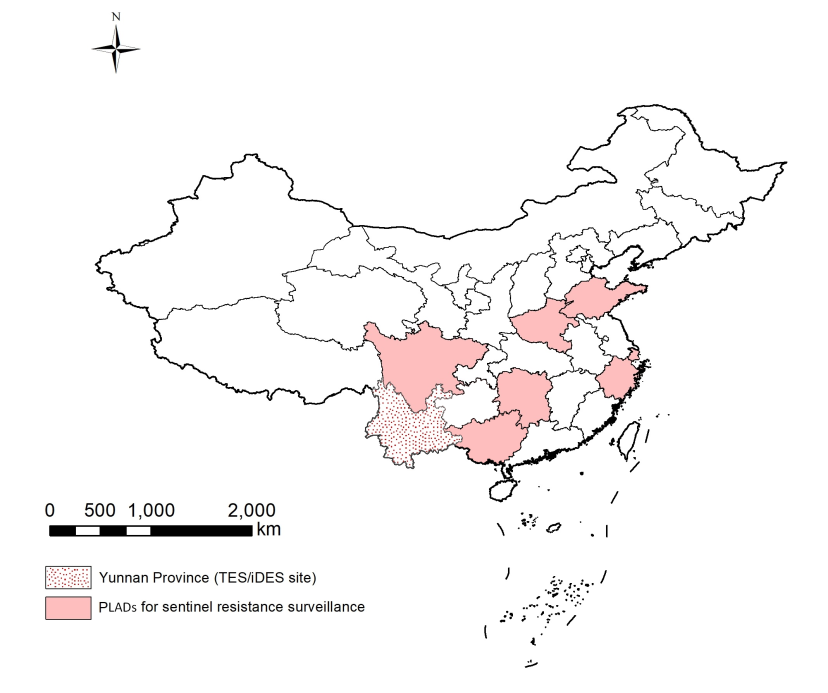 Drug sensitivity surveillance:
Sentinel sites: Yunnan border areas and the provinces with more imported cases；
Provincial CDCs: in vivo and in vitro assays following WHO guideline, drug resistance genes detection
P. falciparum to artemisinin
P. vivax to chloroquine
Result:
P. vivax to chloroquine: sensitive
P. falciparum to artemisinin: sensitivity is decreasing in the border areas of Yunnan, but no clear resistance to artemisinin
Drug resistance surveillance network (2016)
Yunnan border + Provinces with more imported cases
Malaria elimination strategy, measures & achievements
5. Entomological surveillance
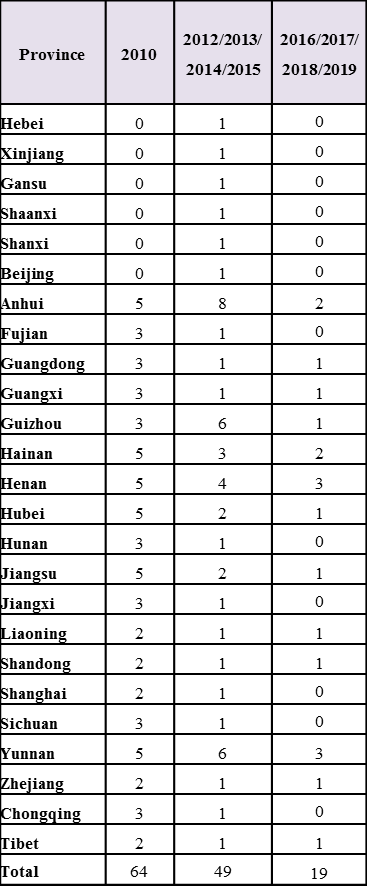 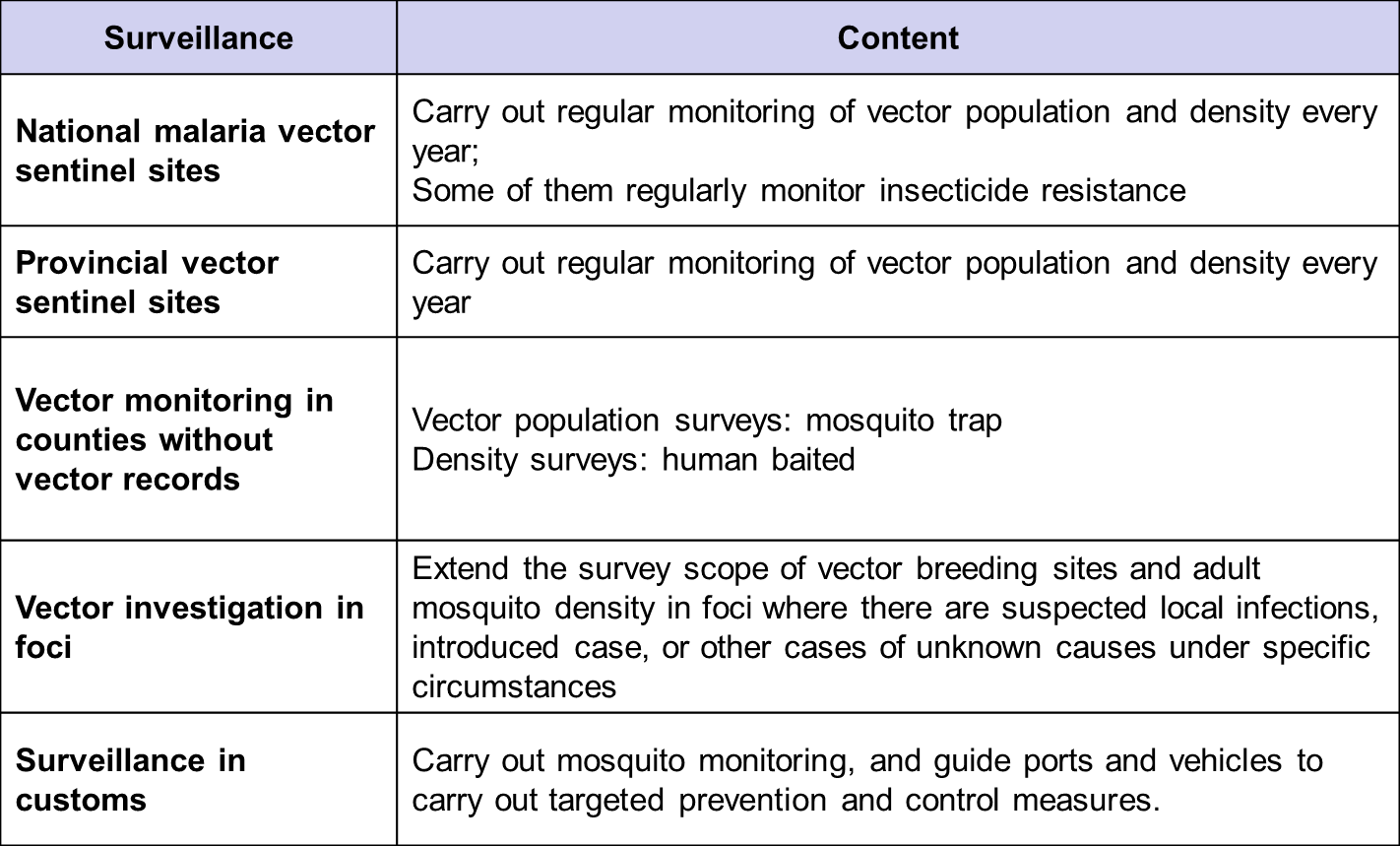 Malaria elimination strategy, measures & achievements
Anopheles population, species, and insecticide resistance
Insecticide resistance surveillance of An. sineniss
2014-2016
Hainan: sensitive to 5.0％ malathion and 0.05％ deltamethrin, but resistant to carbamates and organnochlorine
Sichuan, Yunnan, Shandong: resistance to all insecticides reached the WHO standard
2017
Henan, Hainan: sensitive to 5.0％ malathion, resistant to the other three insecticides
2018
Guangdong: suspected resistance to pyrethroid
Hainan, Henan, Guizhou, Jiangsu, Hubei, Liaoning, Shandong: resistance to pyrethroid
Anopheles in national vector sentinel sites
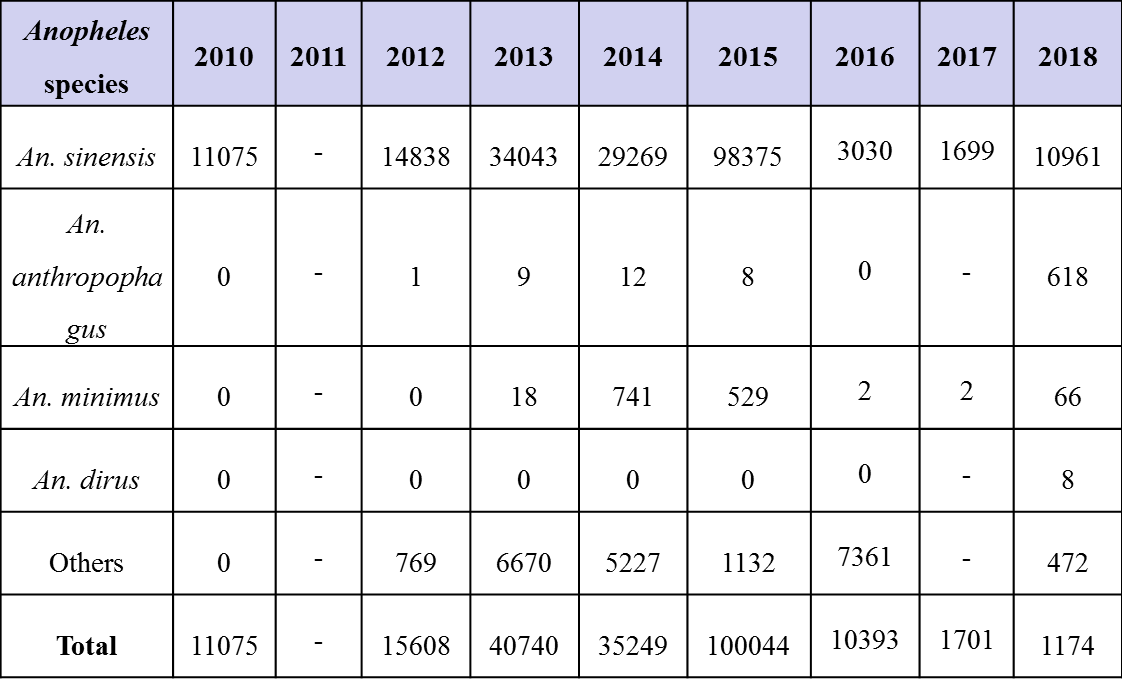 Malaria elimination strategy, measures & achievements
6. Vector control
Insecticide-treated nets：Since 2010, ITNs/LLINs have been used as an important supplementary strategy for vector control in Yunnan and Hainan provinces, to advance the malaria elimination progress.
Indoor residual spraying (IRS):
In the focus where transmission has occurred, IRS is mainly used to eliminate infectious Anopheles mosquitoes; 
while in the foci with potential transmission, IRS is used in the key areas to eliminate the suspected infected adult Anopheles
Insecticides：mainly pyrethroid, such as beta beta-cyfluthrin suspension concentrate and beta cypermethrin suspension concentrate
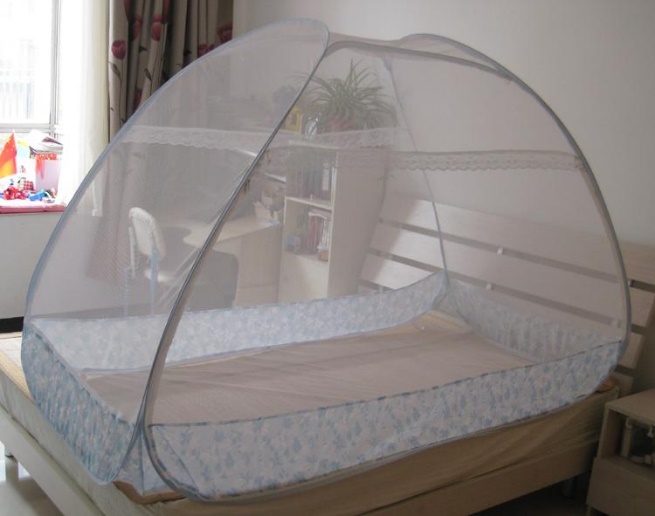 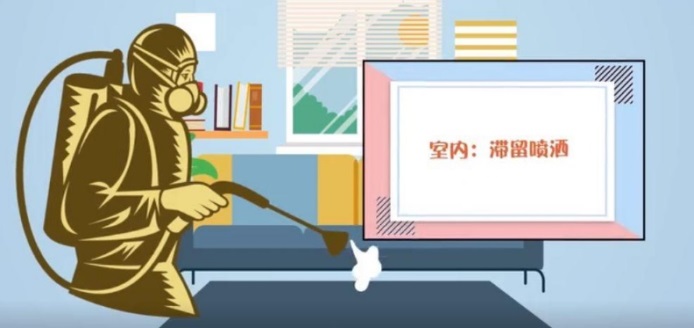 Malaria elimination strategy, measures & achievements
7. Cooperation & Health education
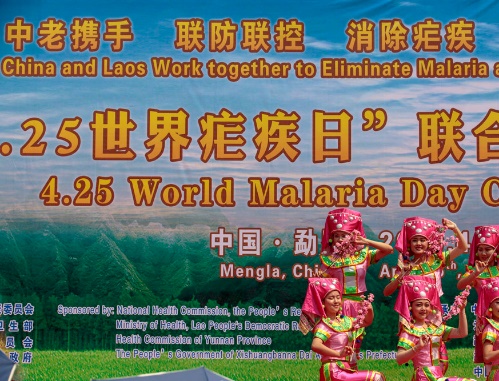 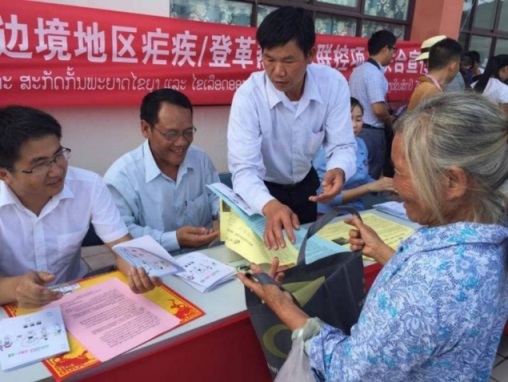 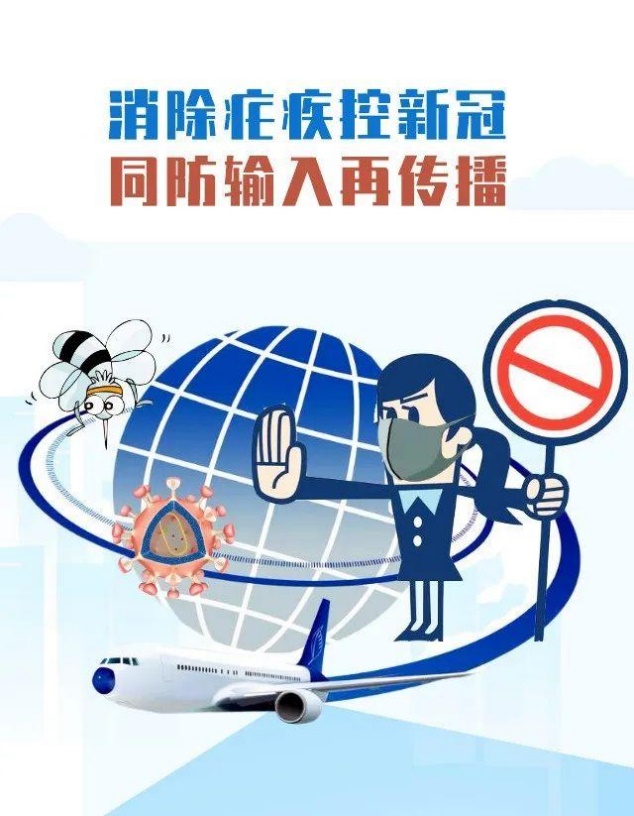 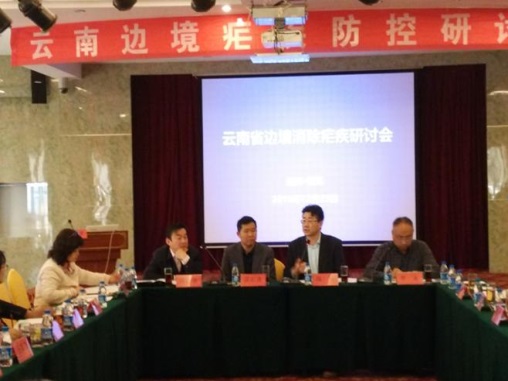 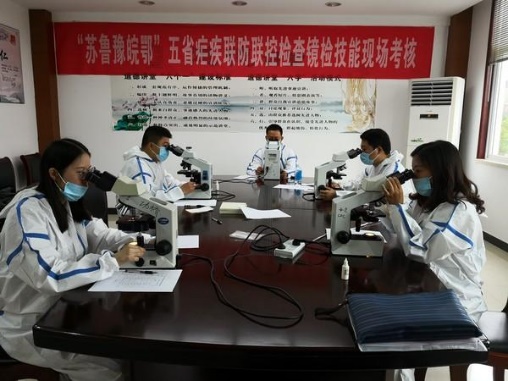 Malaria elimination strategy, measures & achievements
8. Operational research
Research and development, promotion and application of new antimalarial drugs
Research and application of malaria control and elimination strategies and measures
Research on Biology and Control of Anopheles
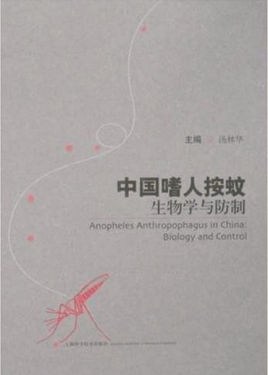 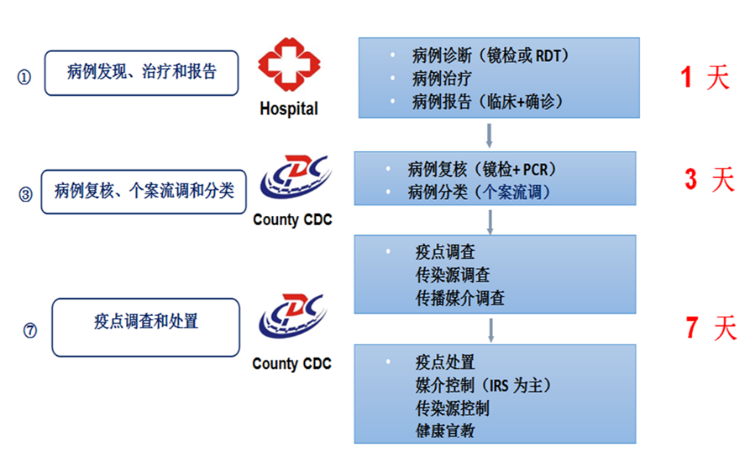 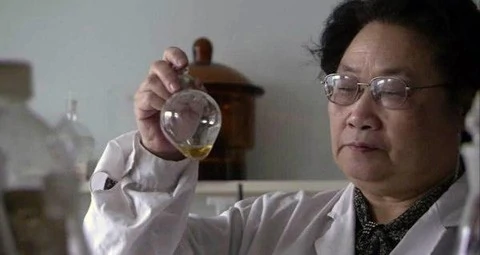 Prevention of re-establishment of malaria transmission
3
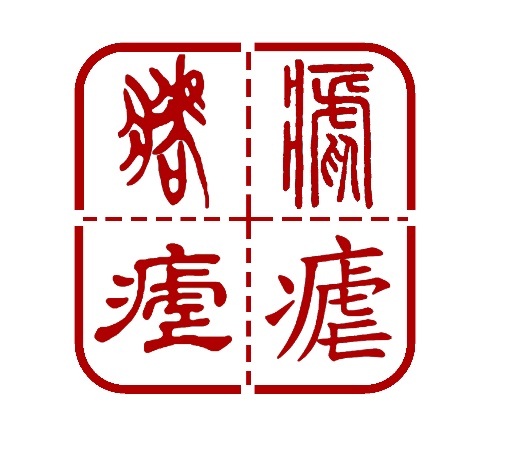 Prevention of re-establishment of malaria transmission
Risk stratification for the re-transmission
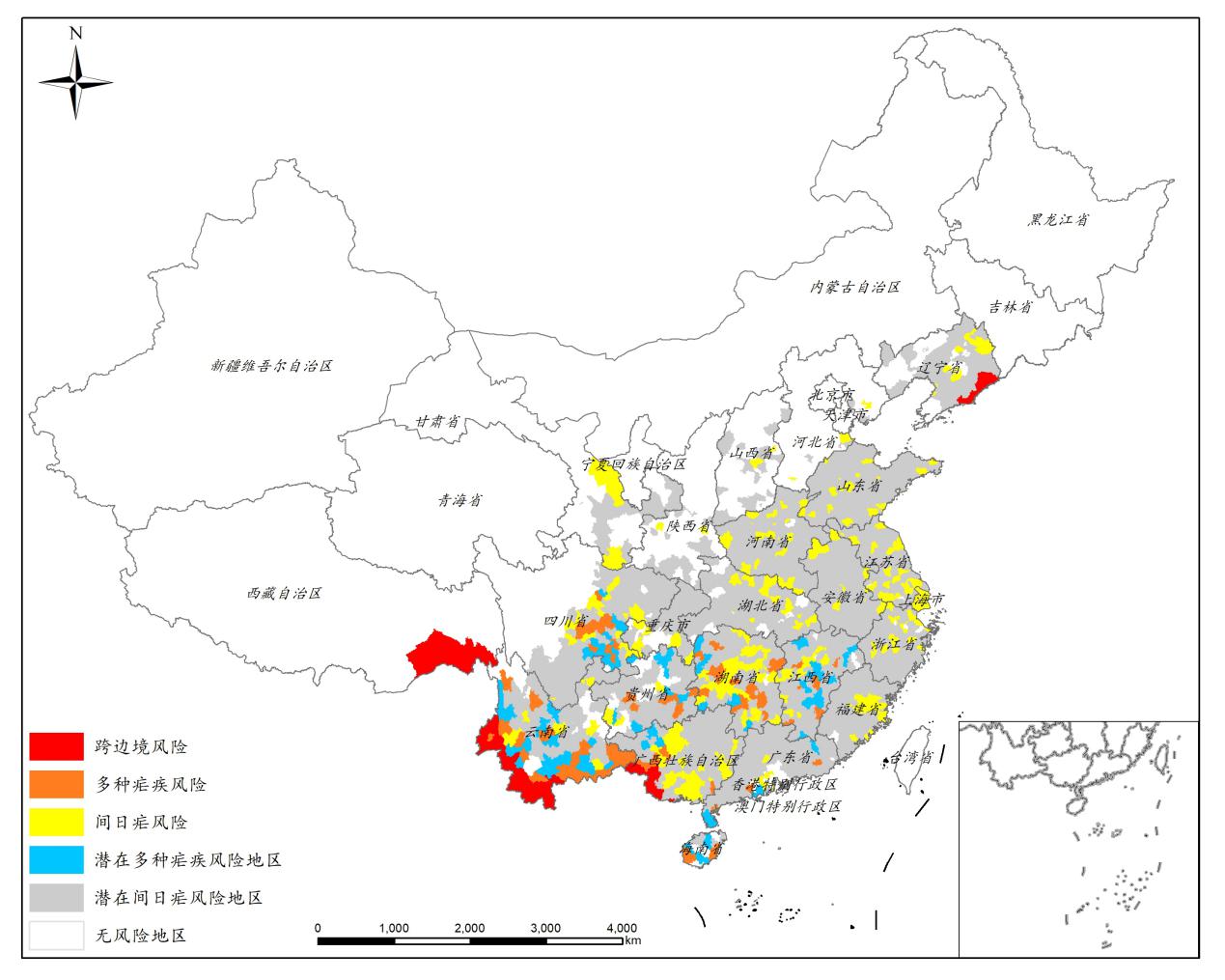 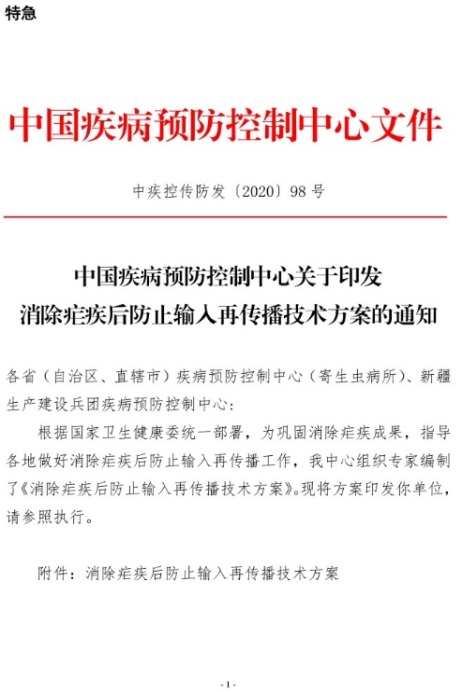 Promptly detection, precise interruption:
Intensified "1-3-7" appoach, timely detection and standardized treatment of imported cases, assessment of the risk of secondary transmission, timely disposal, and effective blocking
Prevention of re-establishment of malaria transmission
Case diagnosis and quality control
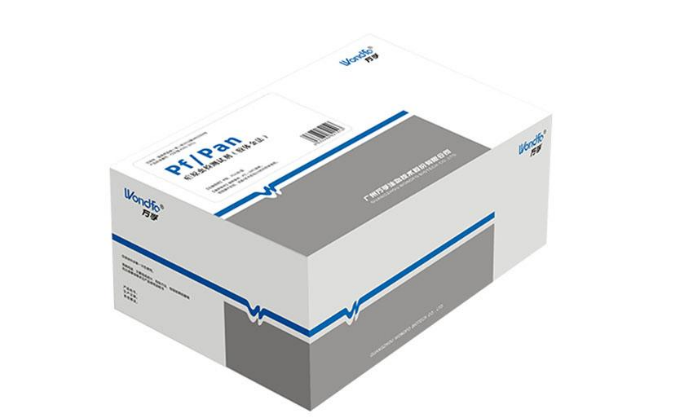 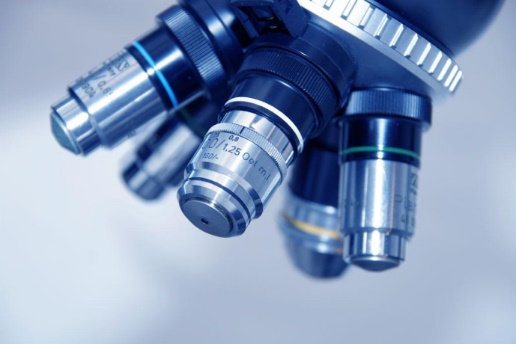 Microscopy or RDT in medical institutions
Malaria Diagnostic Reference Laboratory
QC network of laboratory testing and competency training
Capacity maintenance of case diagnosis and treatment
Severe Malaria Treatment Expert Group
Research on new testing and source tracking Technology
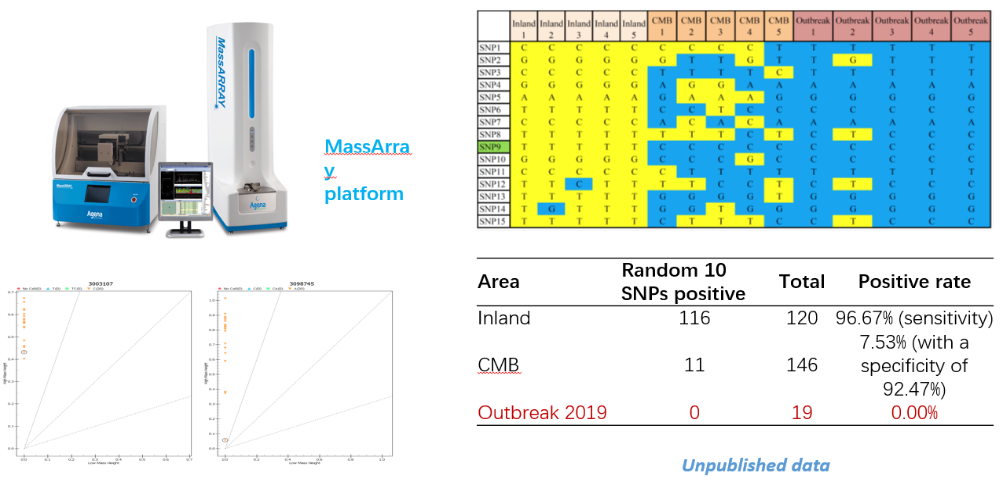 Prevention of re-establishment of malaria transmission
Vector control and surveillance
Vector control
Vector surveillance
cross-border areas and areas with risk of re-introduction will be the priority
sentinels have been adjusted and added
each county with risk of re-introduction and potential transmission risk need to update vector data every three years
ensure that about 1/3 of counties with t risk of re-introduction potential transmission risk have entomological surveillance data every 3 year
Capability sustaining in vector control and surveillance
Prevention of re-establishment of malaria transmission
Traveller health, Health education, Cooperation
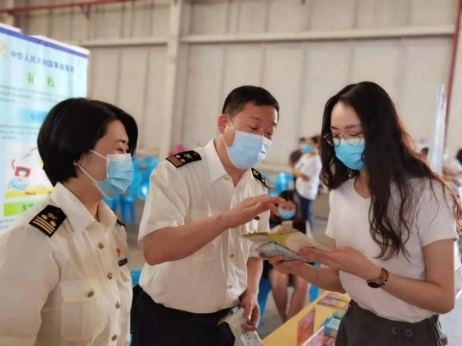 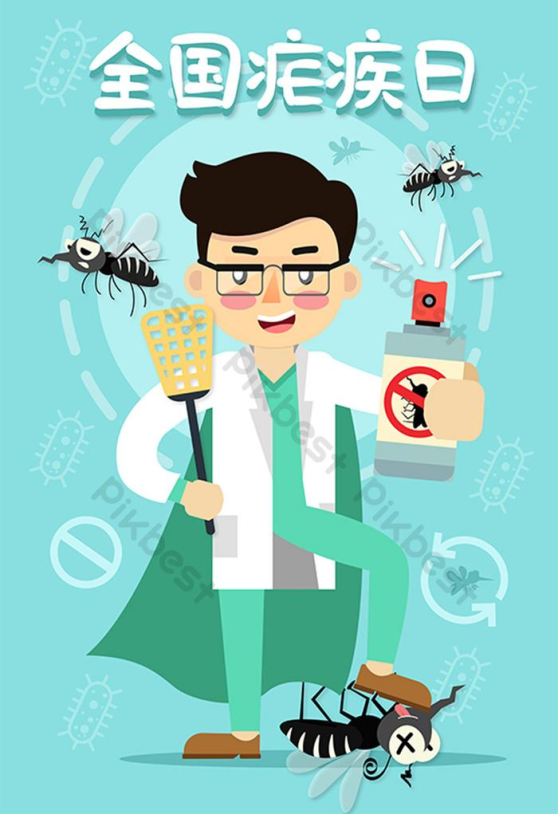 Malaria KAP
Free consultation for fever visits
Anti-mosquito facilities and product use
Laboratory testing
......
Publications
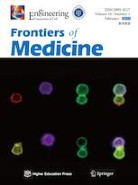 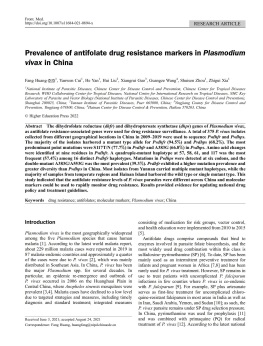 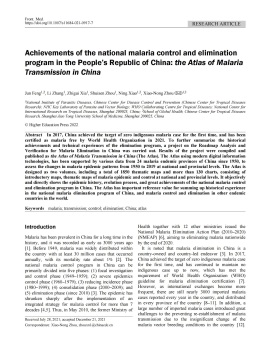 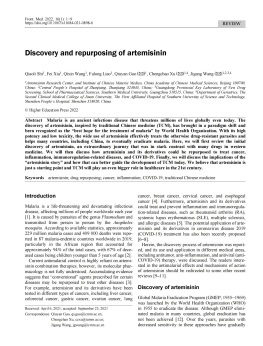 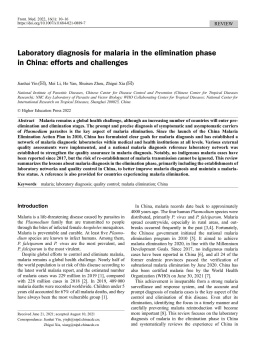 Frontiers of Medicine: 4 papers
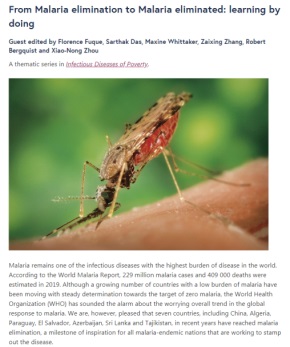 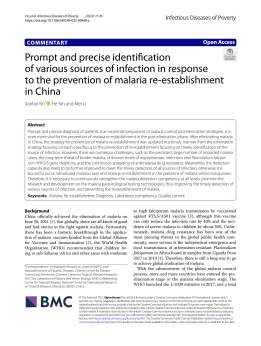 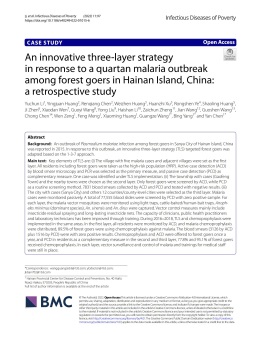 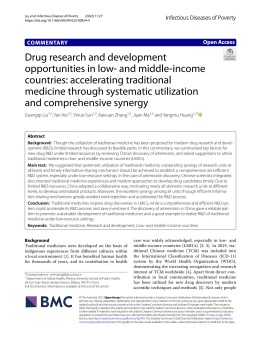 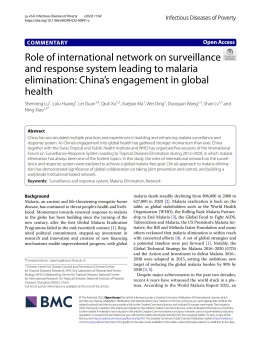 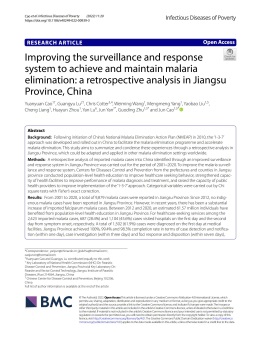 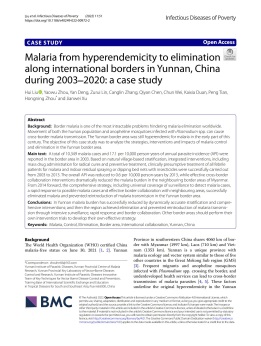 Infectious Diseases of Poverty: 6 papers
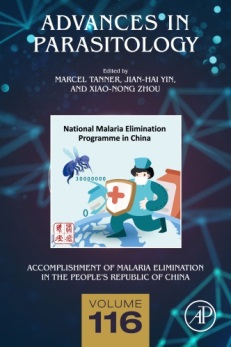 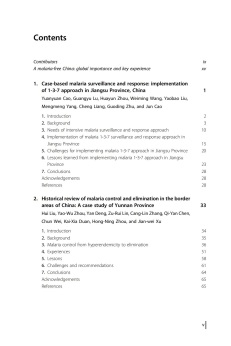 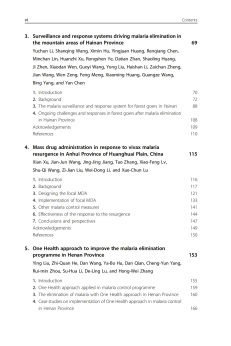 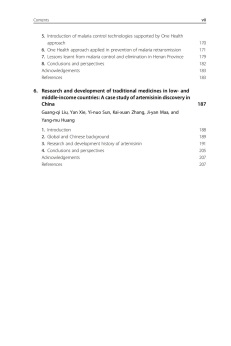 Advances in Parasitology: 7 papers
Case 1.  Response to the outbreak in Hainan Province
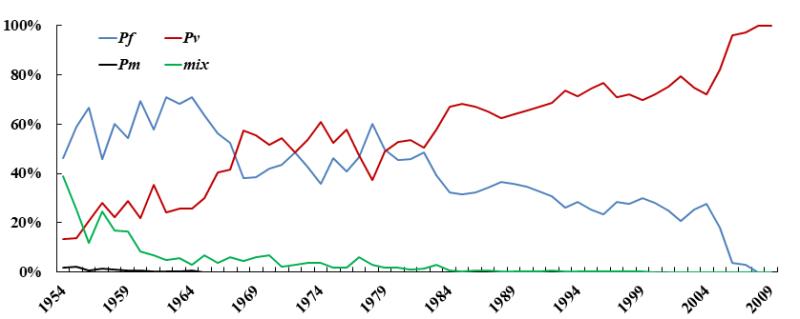 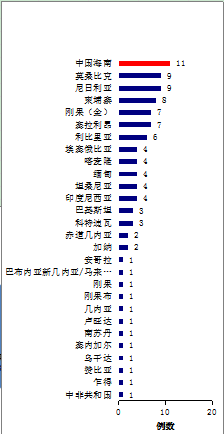 The ratio of different species of Plasmodium in1954-2009
Pf was eliminated by 2009 in Hainan Province, and Pv was eliminated by 2012. Pm was reported before 1964. Po was found in 1956. Suddenly, Pm was found in 2015.
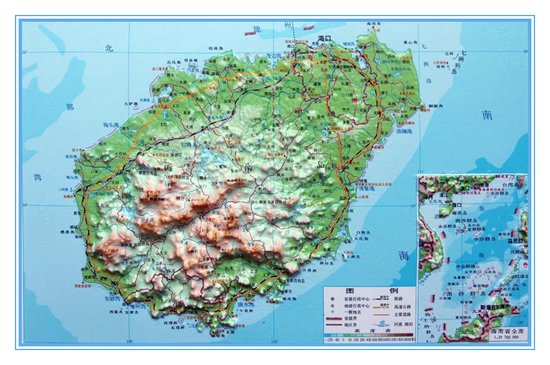 Case 1.  Response to the outbreak in Hainan province
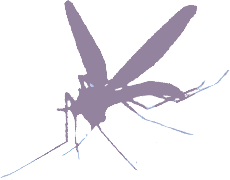 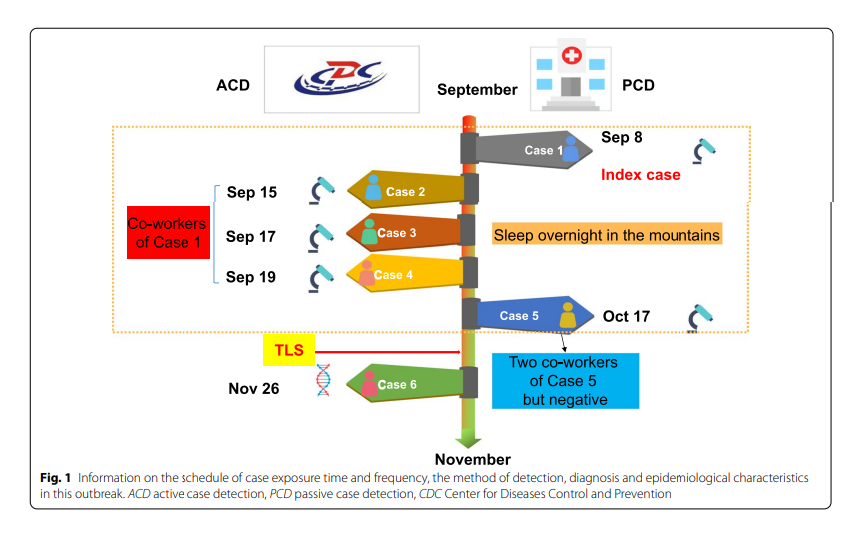 36
三、疟疾病例发现
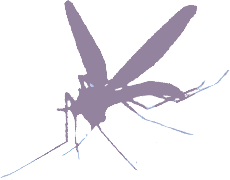 四、疟疾病例调查处置
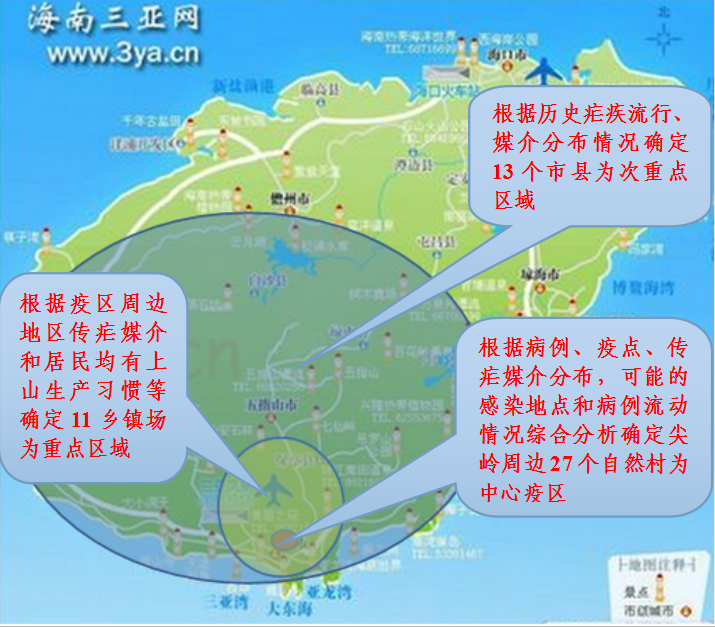 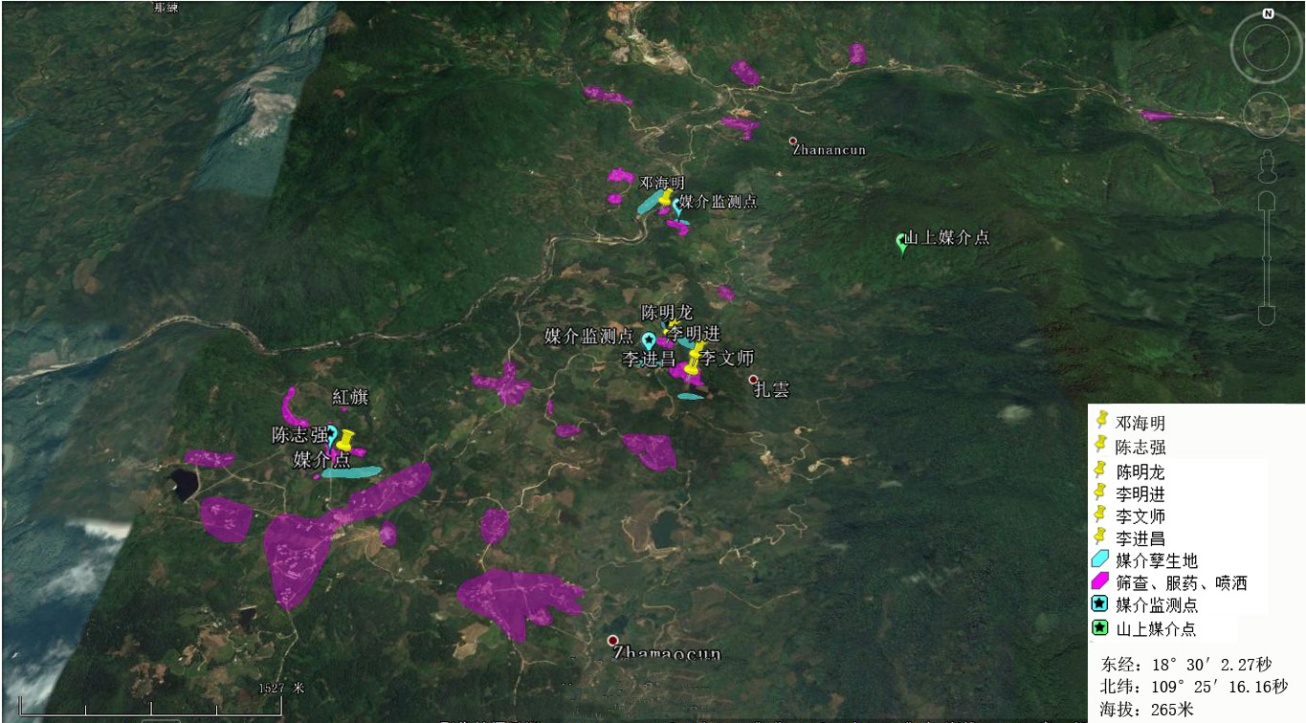 [Speaker Notes: 直报系统：传防染病信息报告系统
专报系统：寄生虫病防治信息系统]
Case investigation
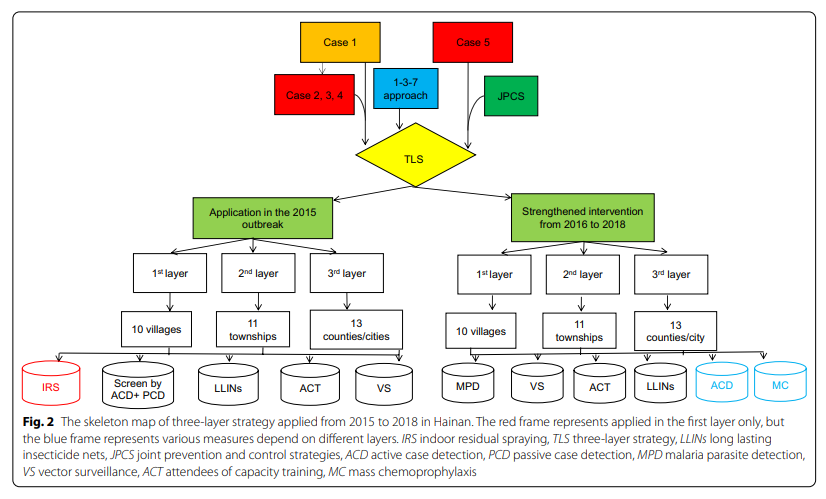 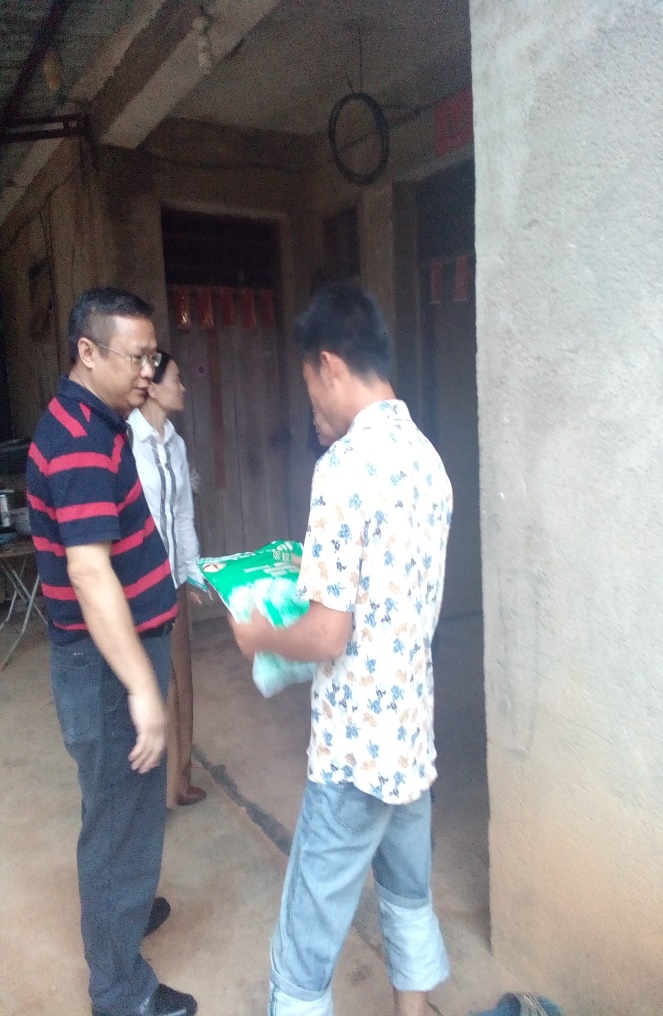 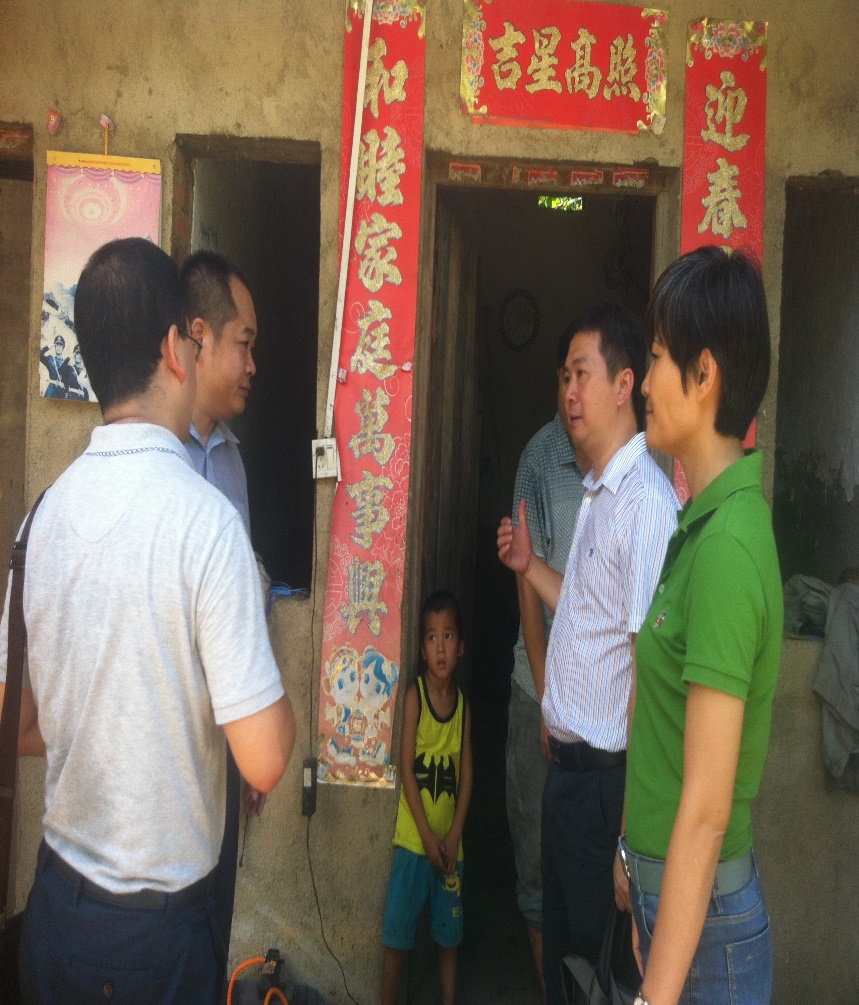 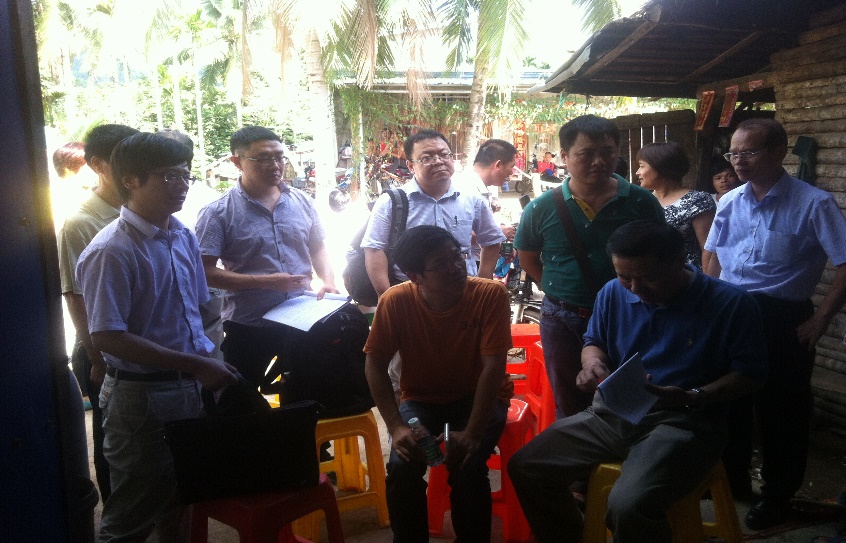 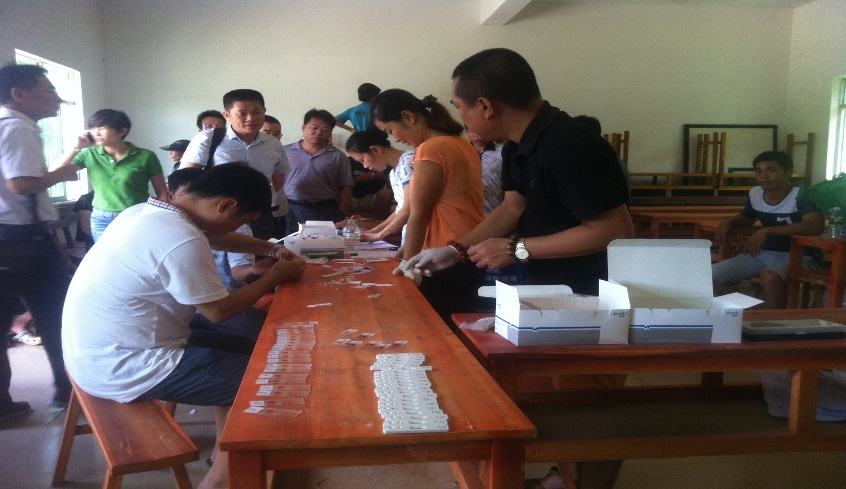 Response actives
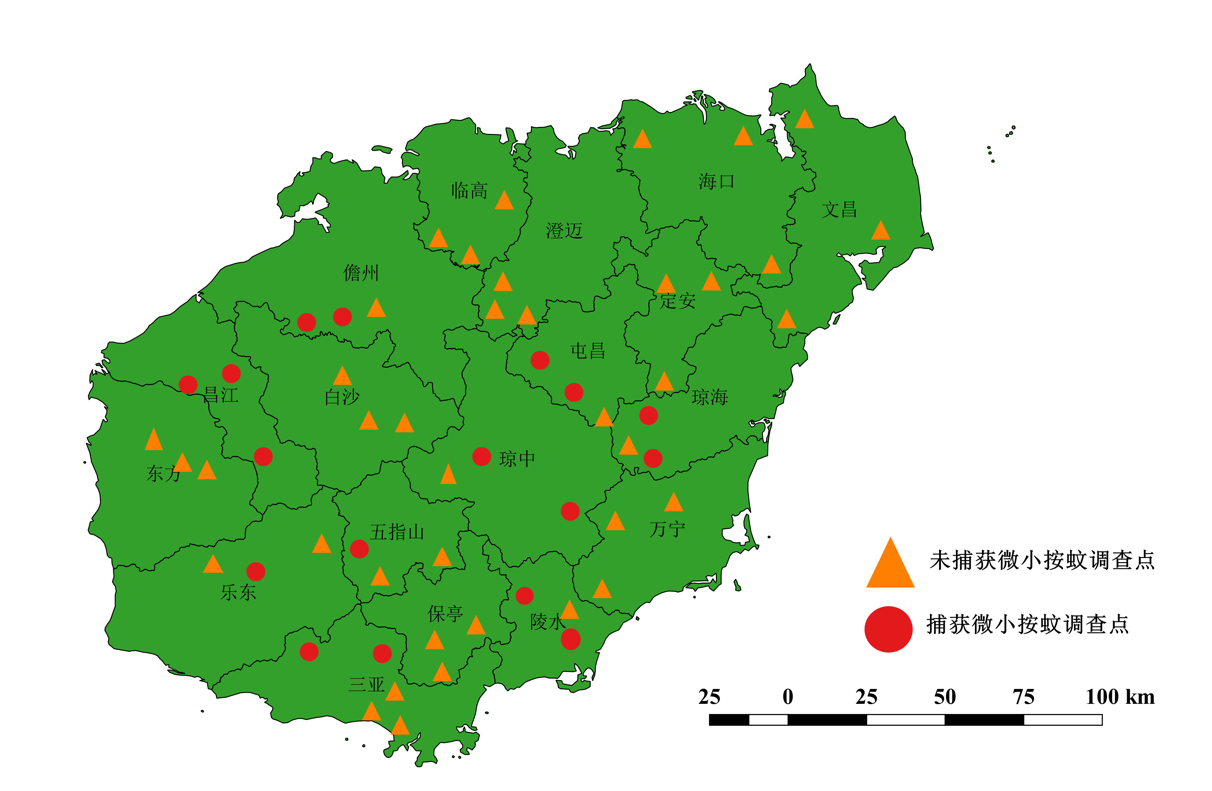 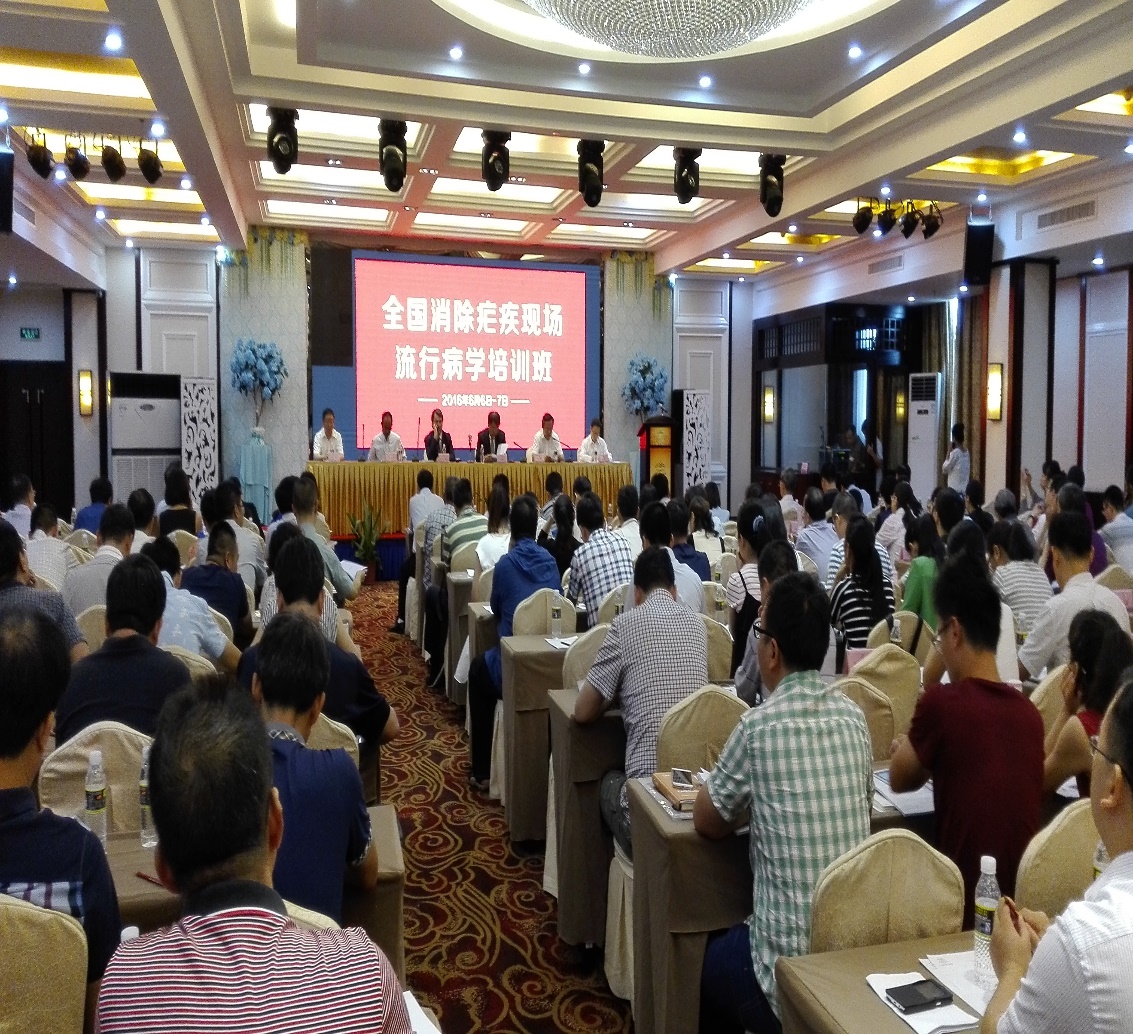 [Speaker Notes: 图片需要修改]
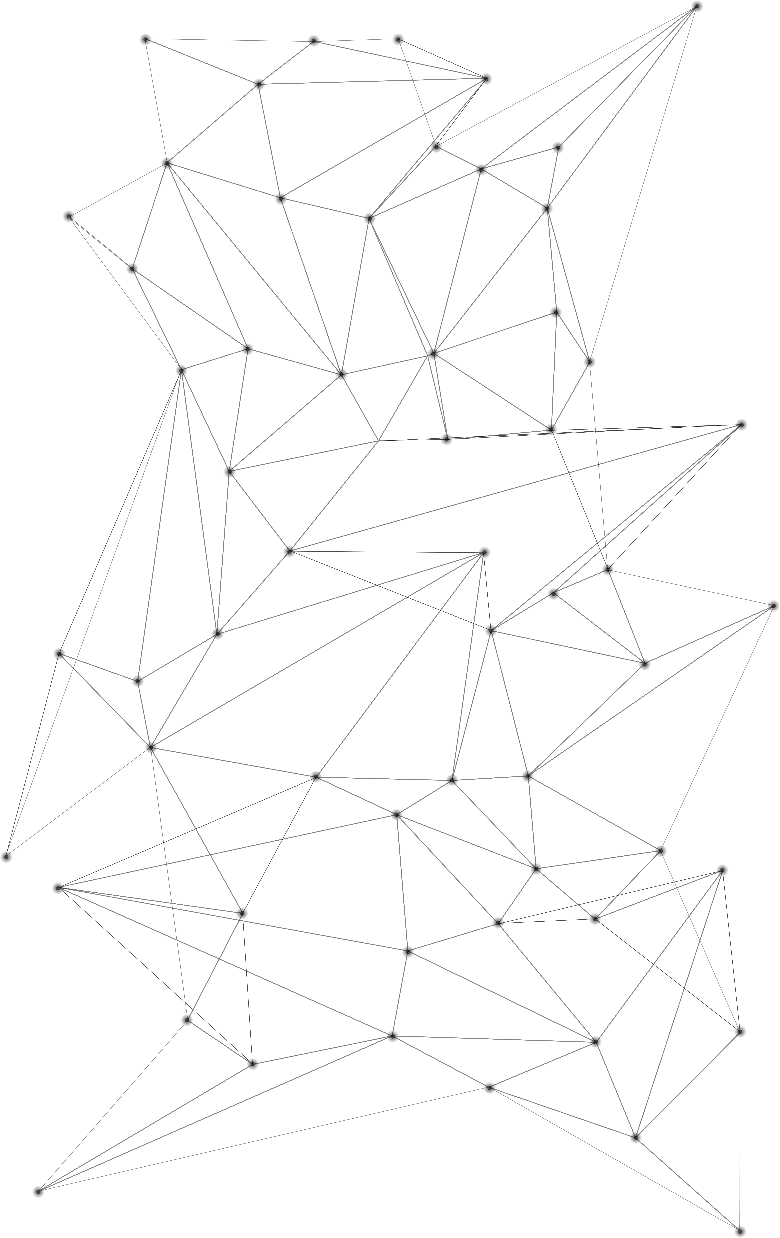 Case 2.  Response to the outbreak in Henan Province
Q&A
For vector control, there are many vector control measures, how to choose?
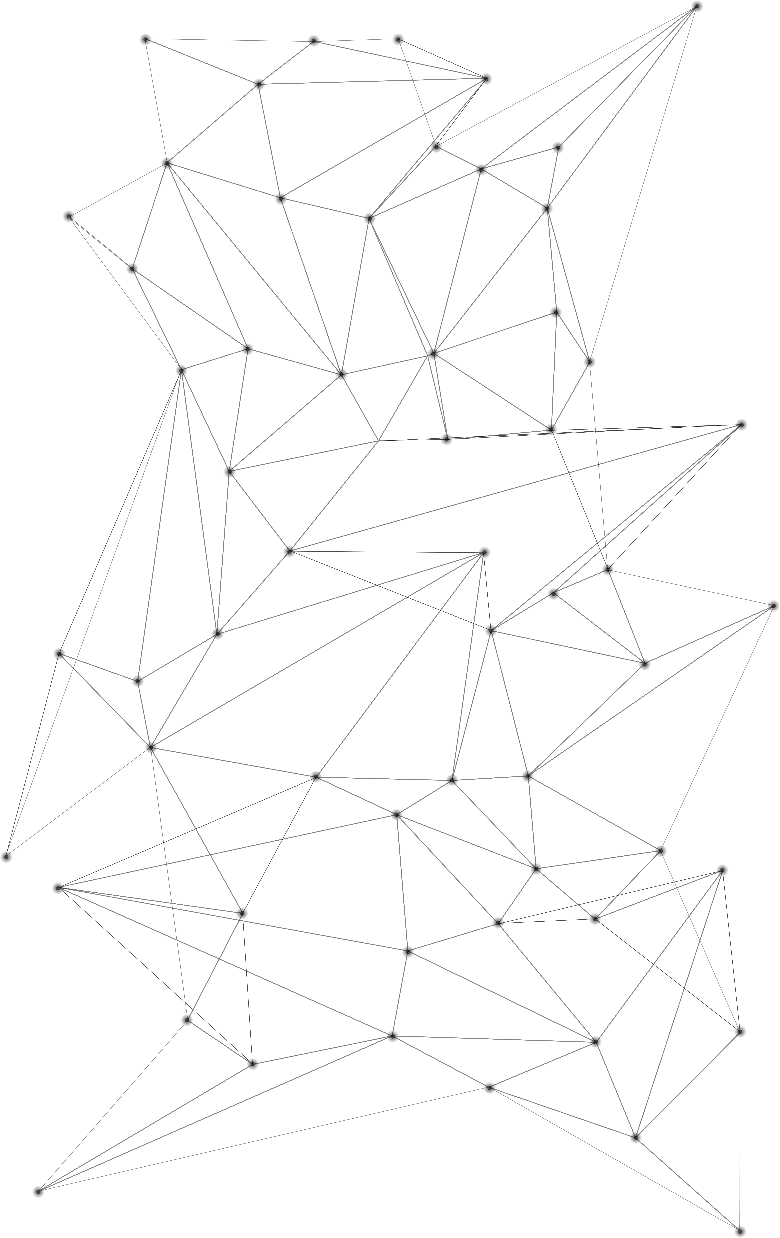 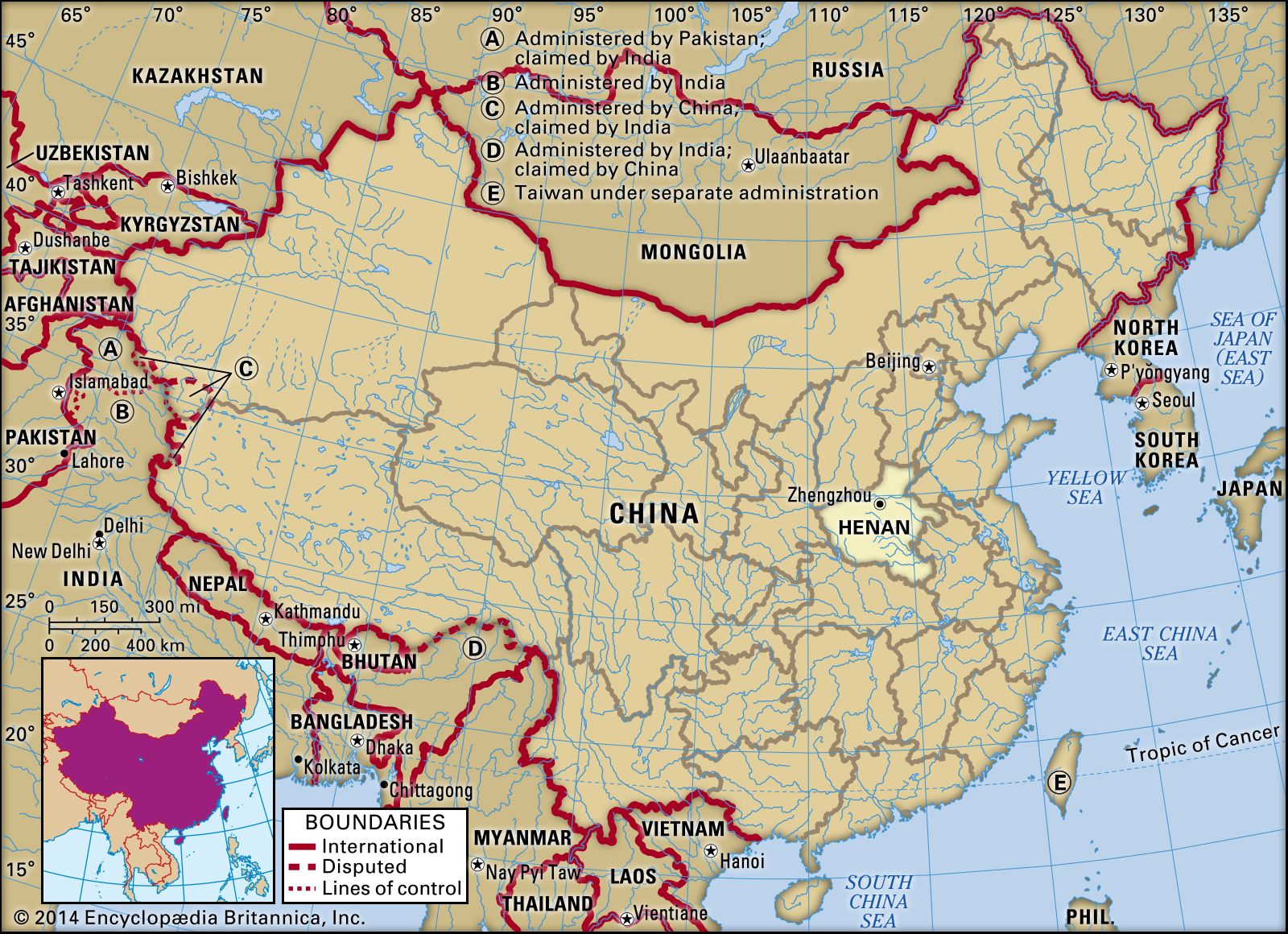 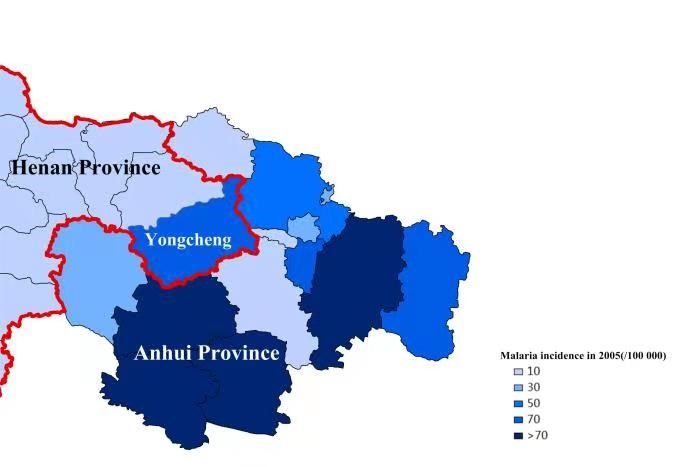 Malaria outbreak in Henan and Anhui Provinces in 2005-2006
Control  measures
Case management
Strengthen blood test
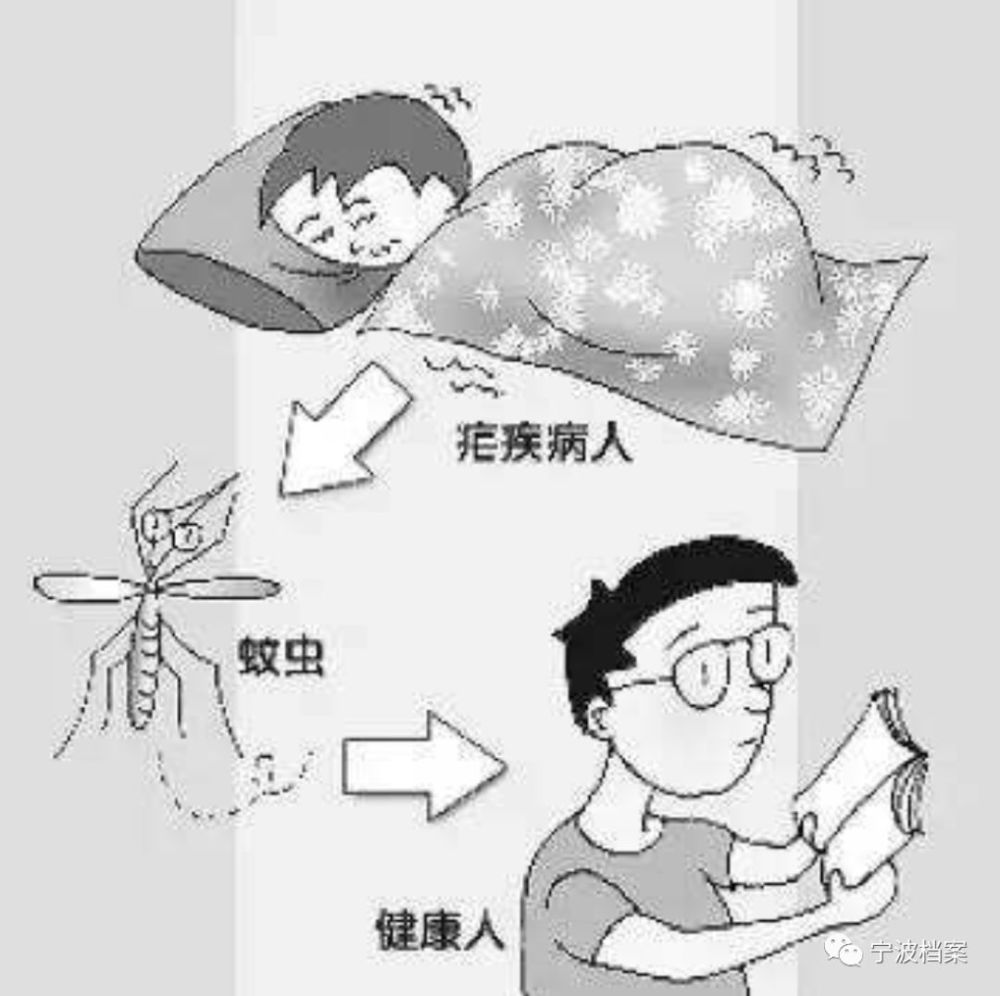 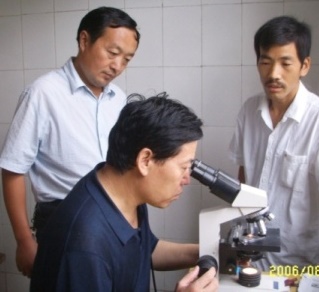 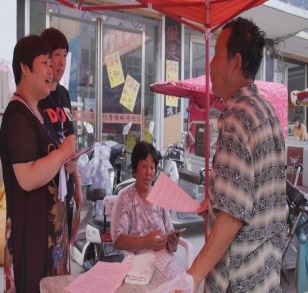 Vector control
MDA
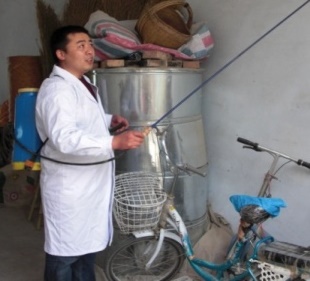 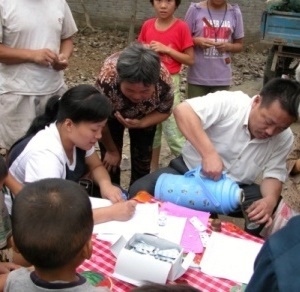 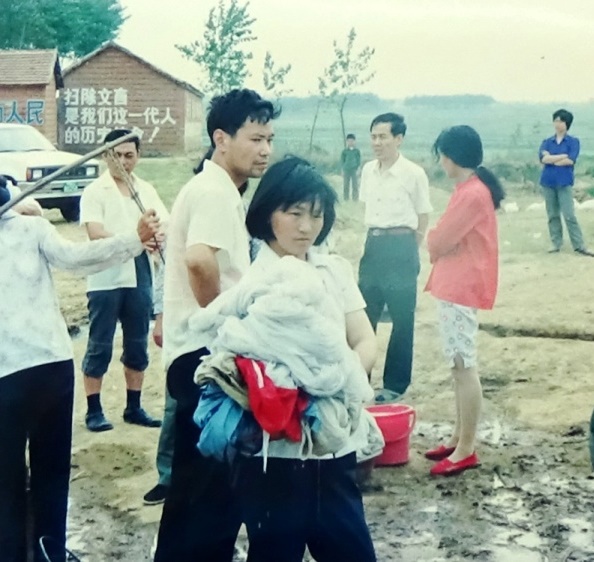 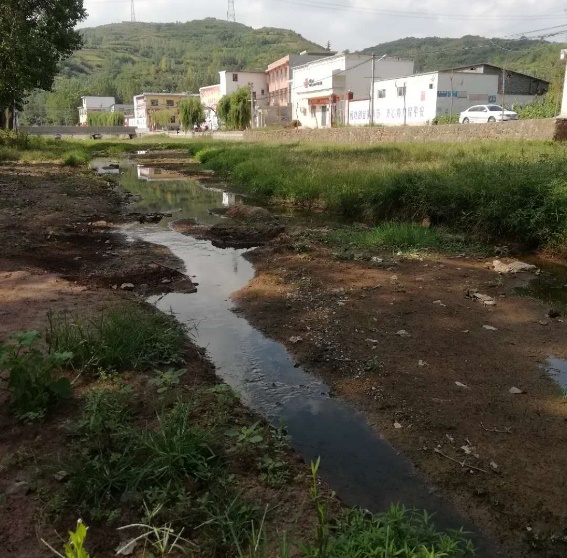 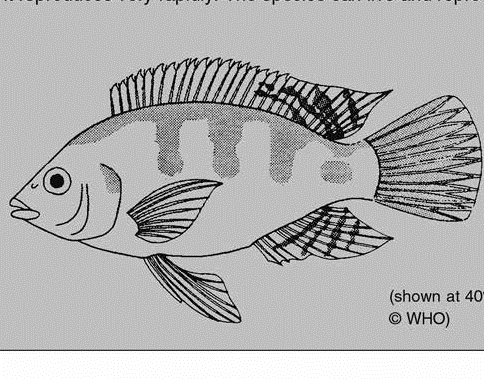 Environmental 
governance
Biological 
control
Chemical 
control
How many kinds of vector control measures ?
How many kinds of vector-control measures ? 
What is the advantage and disadvantage for each of measures?
Preparation before implementation
Characteristics of the population in the target area.
36 outbreak points
Malaria epidemiology
Demography
All possible breeding places of An.sinensis in the target area, draw the map.
Baseline
mapping
Larval & adult mosquito surveillance
A
B
Investigation
C
D
Bacterial larvicides
Only WHOPES-approved larvicides should be used for LSM, as listed at（http://www.who.int/whopes/Mosquito_Larvicides_Sept_2012.pdf）.
Bacillus sphaericus (Bs)
In all habitats – including very polluted water;

Application can give an extended residual;
Expensive.
Bacillus thuringiensis subsp. israelensis (Bti)
In all habitats, less effective in very polluted habitats (e.g. latrines);
Needs to be applied weekly;
Cheap.
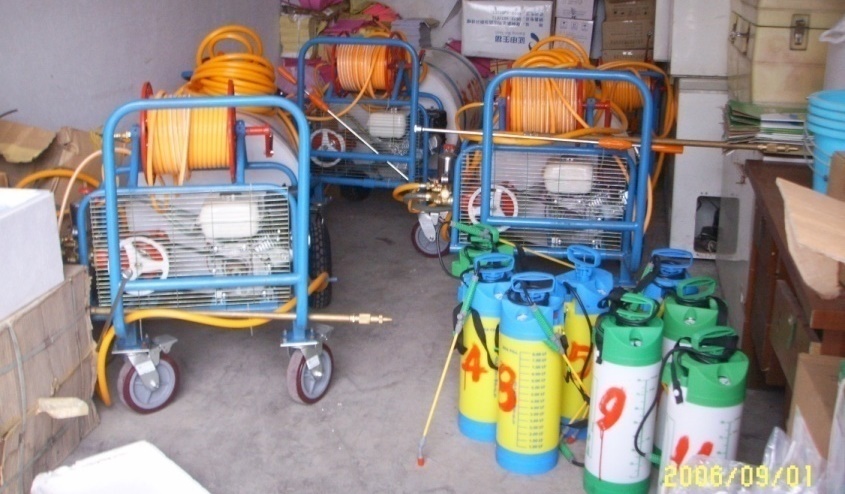 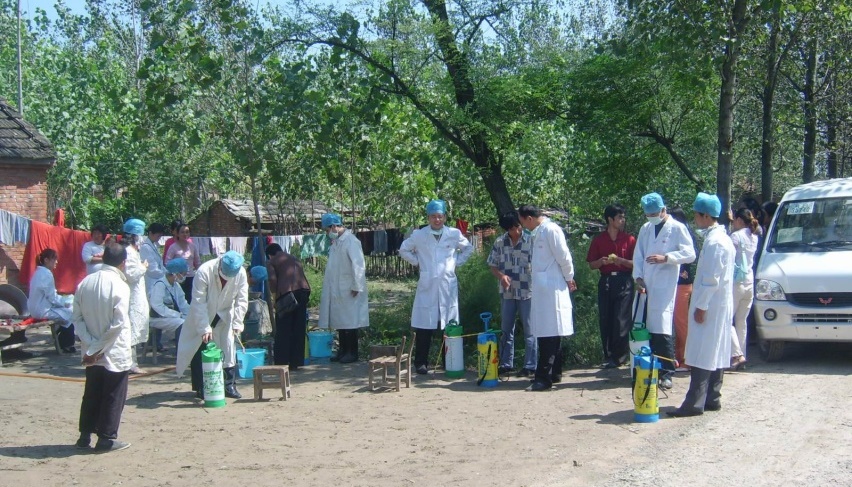 Implementation
Production province: Jiangsu Yangzhou Lvyuan Biochemical Co., Ltd
Dosage: 8 ml / m2 (surface of the water)
Specification: SC, 100 ITU mg
Sprayer: Hsun 1035 BP type (grain diameter less than 50 μm）
Frequency: once every 15 days
Implementation
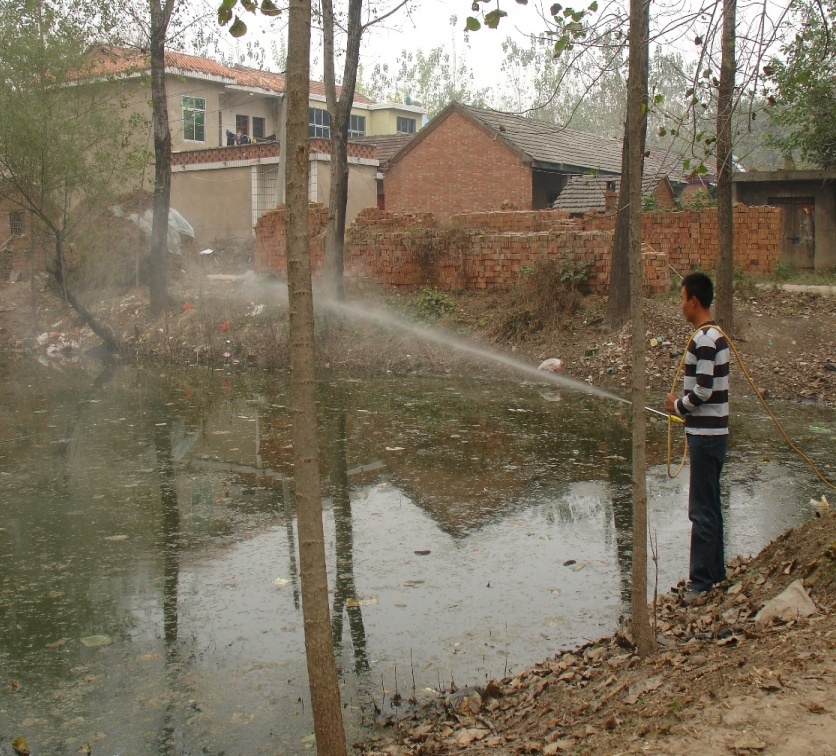 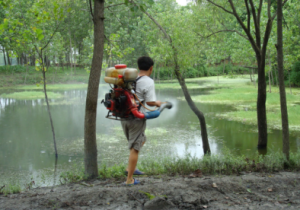 20 th Aug. – 31st Oct. 2006 
31 administrative villages  were selected to carry out biological mosquito control measures.
Implementation effect
Effect of Bacillus sphaericus on the density of An. sinensis larvae
Effect of Bacillus sphaericus on the density of An. sinensis adult
The adult mosquito density of An. sinensis decreased by 63.6% and 50% after the first and third spraying, and decreased to 0 after the fourth spraying.
The larval density of An. sinensis decreased by 76.2% and 75.6% after the first and third spraying, and decreased by 100% after the fourth spraying.
Evaluation
In 2007, there was no outbreak of malaria in Yongcheng county. Compared to 2006, malaria incidence of treatment villages in 2007 decreased by 51.02%, while the decrease in control villages was 40.0%, the morbidity in the treated villages was lower than in the un-treated villages, with statistically significant differences (p<0.000).
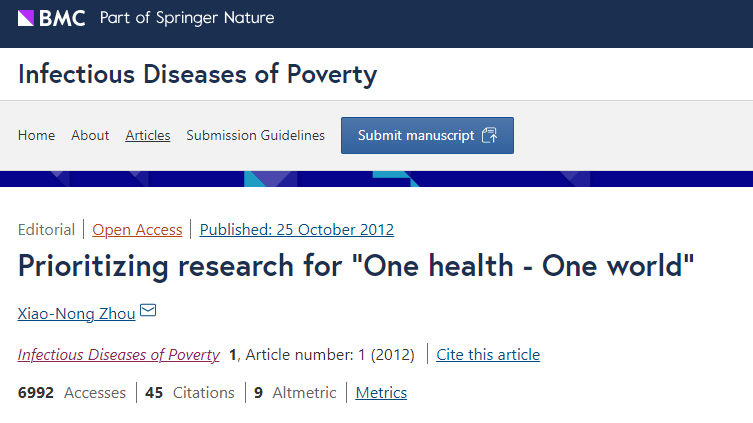 53
Sharing experiences with other counties for malaria elimination
Today, China continues to innovate in its path to malaria elimination by seeking to incorporate genetic tools to inform its efforts and is currently applying technological advances in genetic epidemiology. 
Six African countries, including Burkina Faso, Cameroon, Cote d'Ivoire, Sierra Leone, Tanzania, and Zambia, have signed agreements with China to establish Institutional-based Networks of Cooperation between Africa and China on Malaria (INCAM). 
More cooperation on China-Africa’s malaria elimination will be further strengthened.
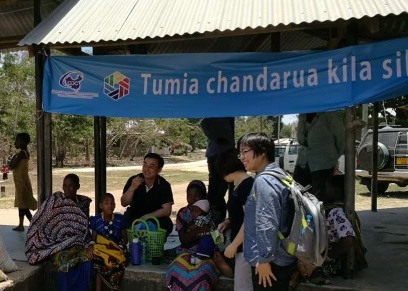 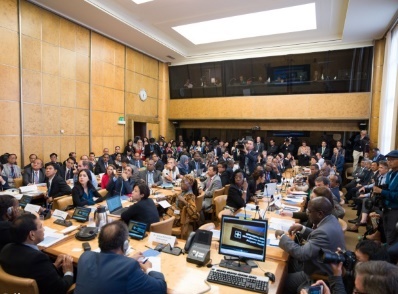 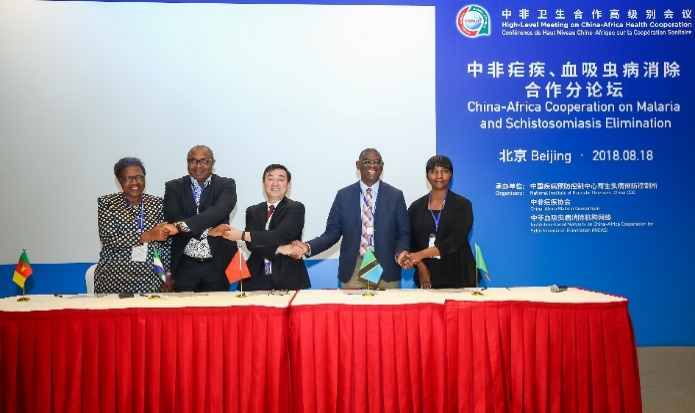 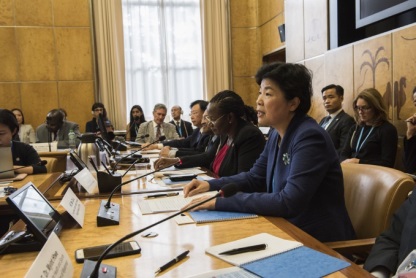 54
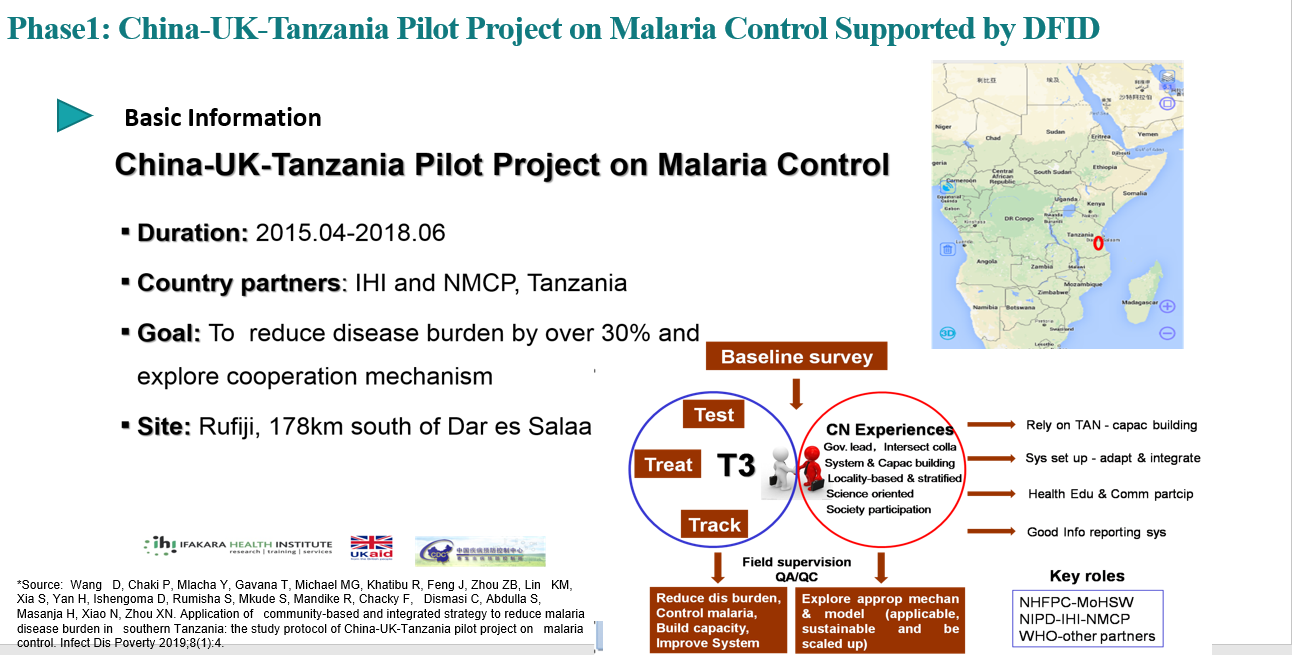 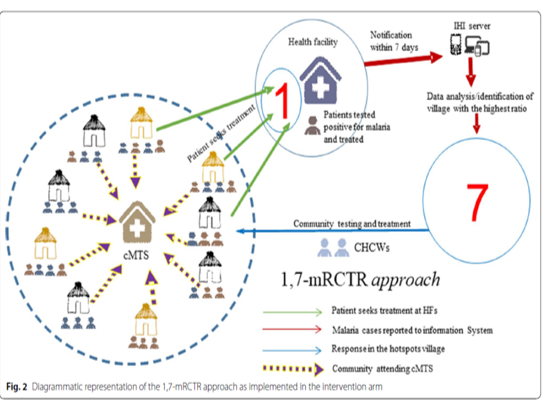 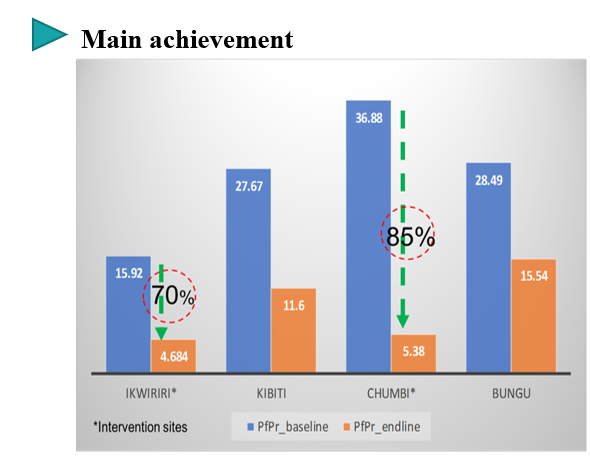 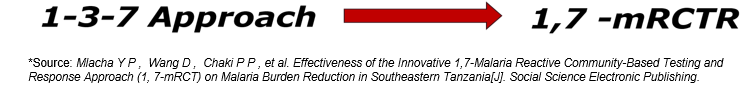 Phase 2: China-Tanzania Demonstration Project on Malaria Control Supported by BMGF
Phase 3: China-Africa Cooperation Project on Malaria Control Supported by China NHC
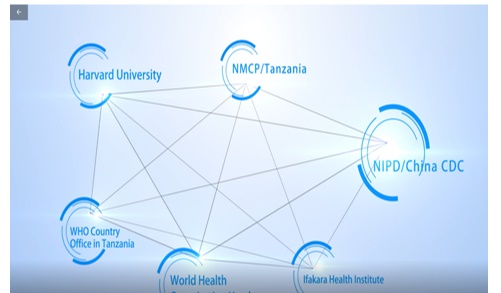 General Objective 
Promote China’s cooperation with Zambia and Tanzania in malaria prevention and control, explore the strategic framework for the cooperation, and establish the cooperation mechanism to support the sustainable development of China-Africa cooperation in malaria prevention and control.
Specific Objectives
1. To enhance the malaria prevention and control capacities in the proposed areas where intend to cooperate;
2. To gain a clear picture of epidemic situation and malaria prevention and control needs in Zambia and Tanzania;
3. To develop the implementation plan of the China-Zambia/China-Tanzania Cooperation Project on Malaria Prevention and Control.
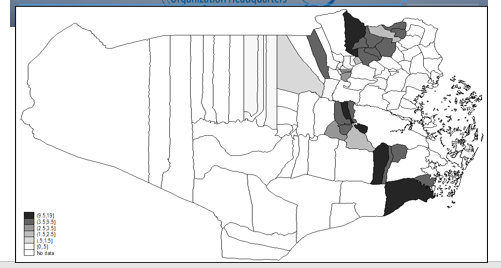 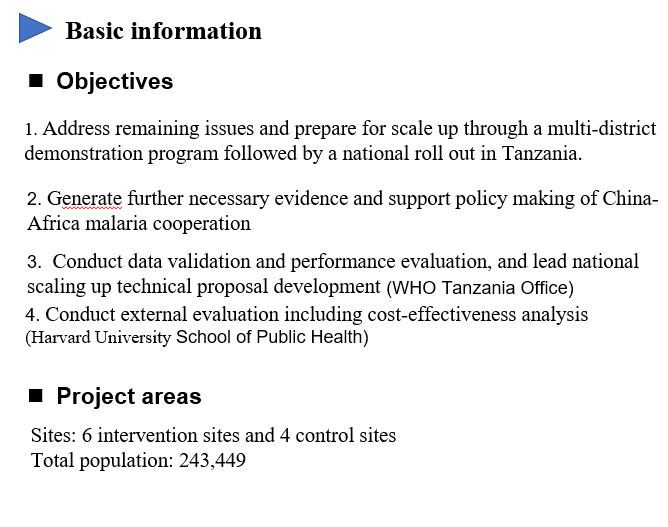 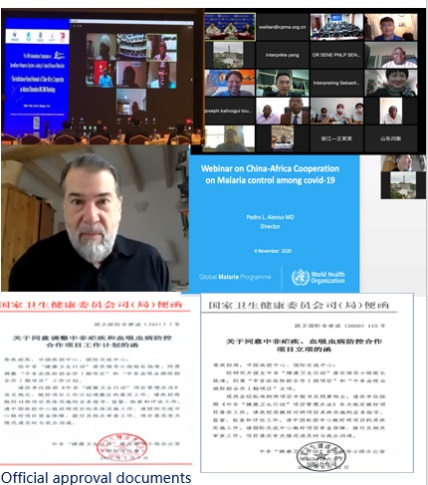 Phase 4: UN Peace Fund Project
The strengthening the capacity of surveillance and response in selected African countries to control Malaria in different settings by China-Africa networking control malaria in different settings China-Africa networking (SCSR project)
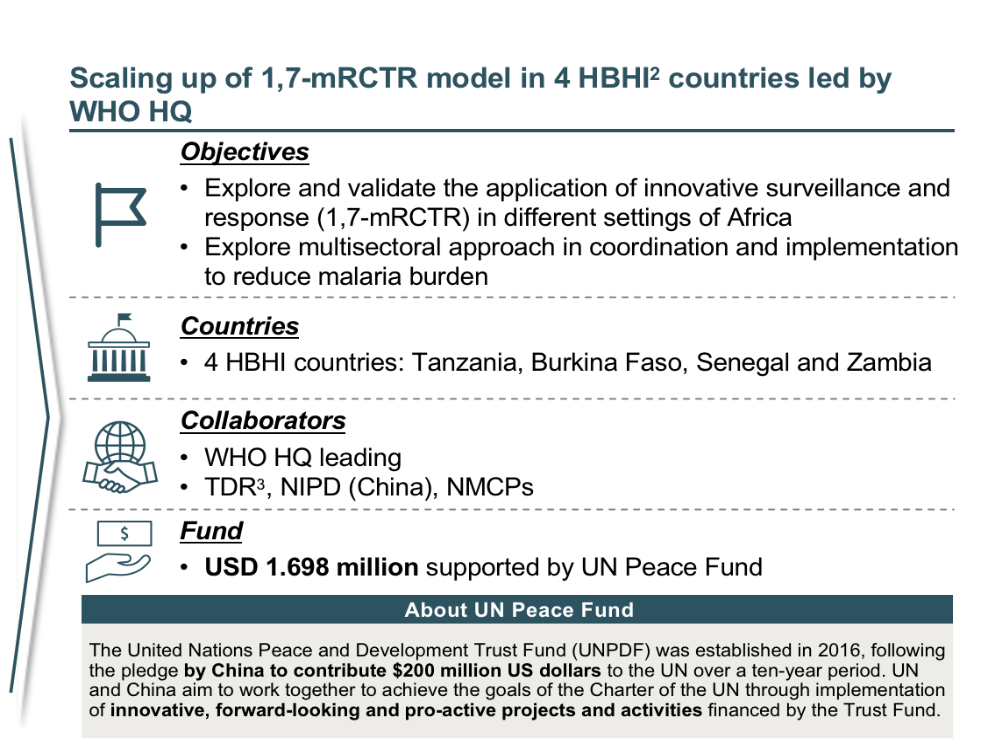 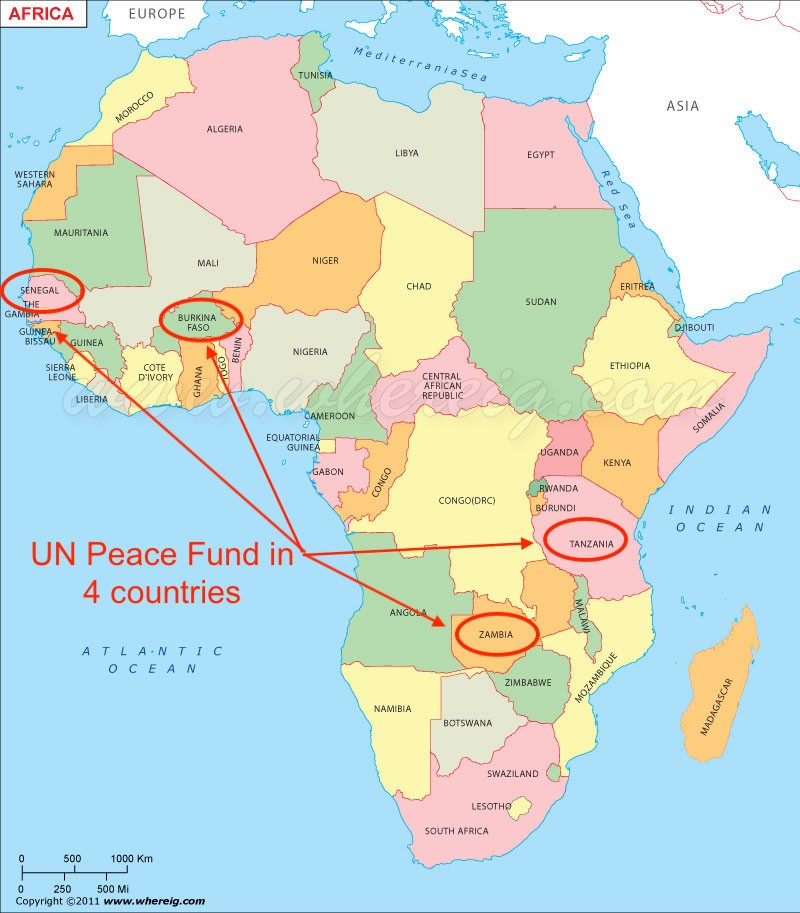 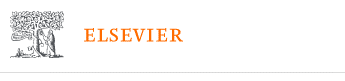 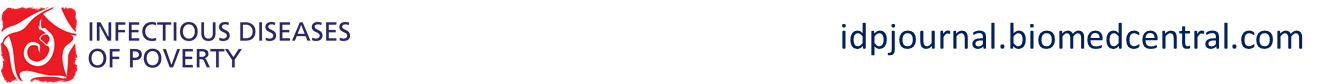 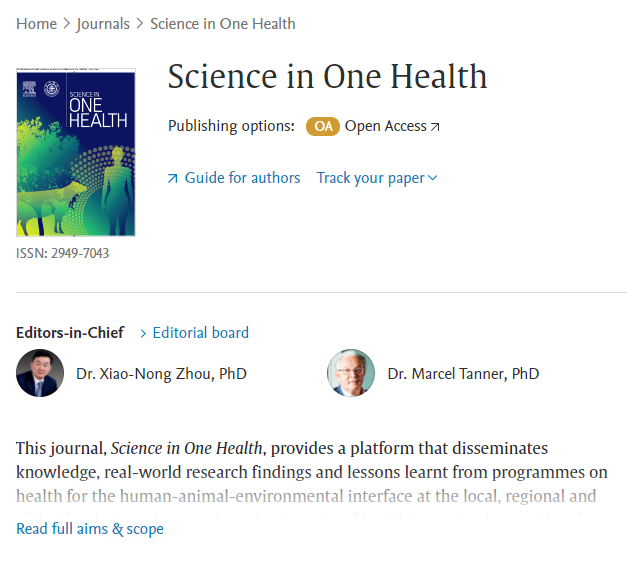 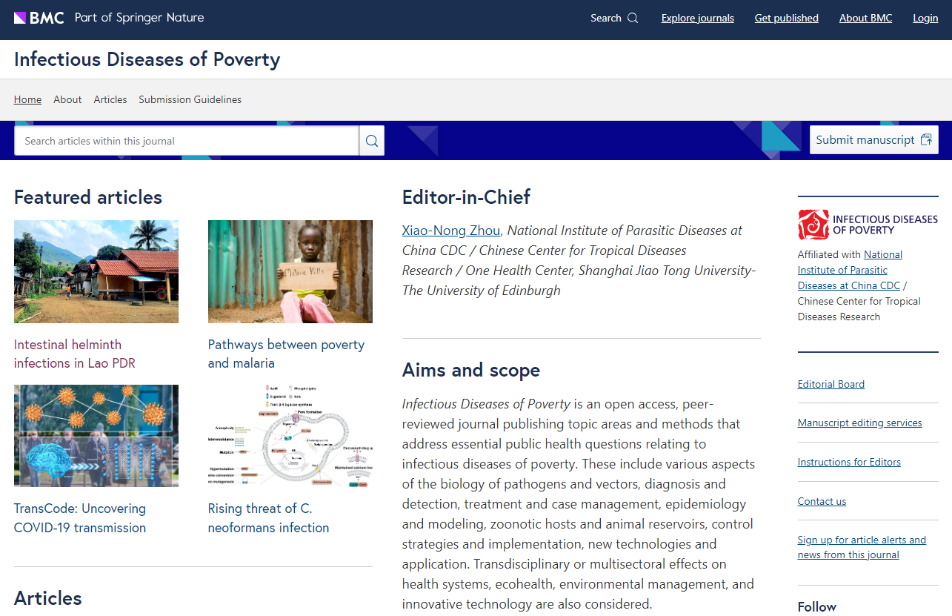 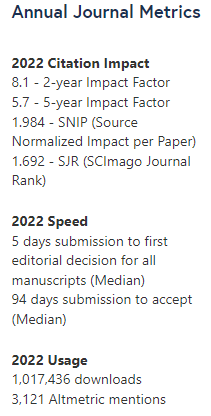 Global vision 
  – equity issue in health
58
Systems thinking 
  – complicated issue in health
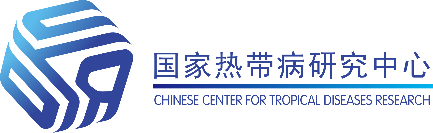 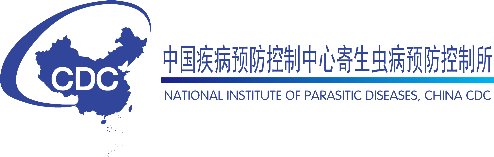 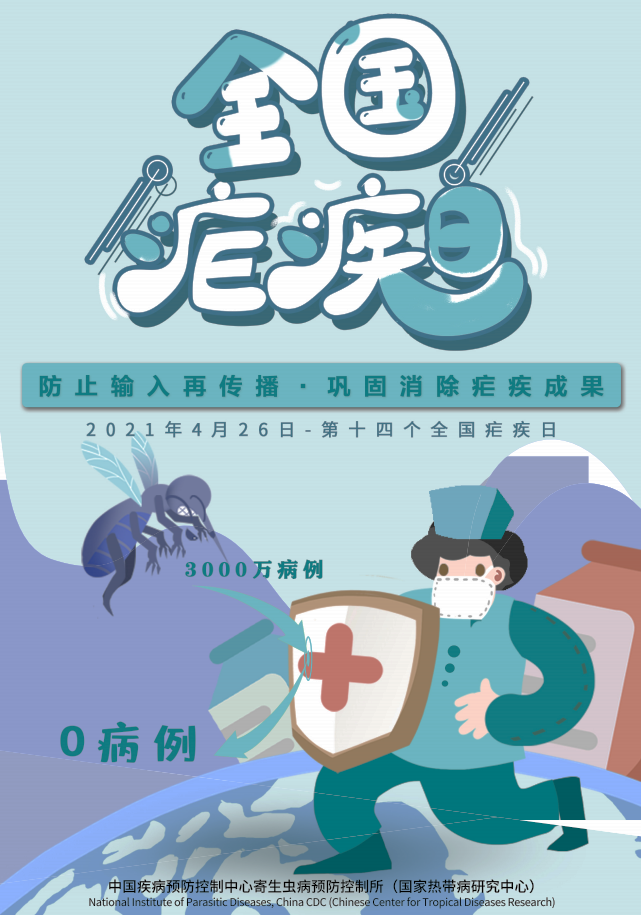 Acknowledgements

To all professionals involved in the malaria control and elimination programme in the People’s Republic of China !
Thank you!